Презентацию подготовил 
учитель географии 
МАОУ «Сырковская СОШ» 
Калуцкая Наталья Сергеевна
Арктическая пустыня
Суровый климат способствует образованию ледяных и снежных покровов, которые сохраняются на протяжении всего года. Средняя температура зимой составляет -30 градусов, максимальная может достичь отметки -60 градусов.
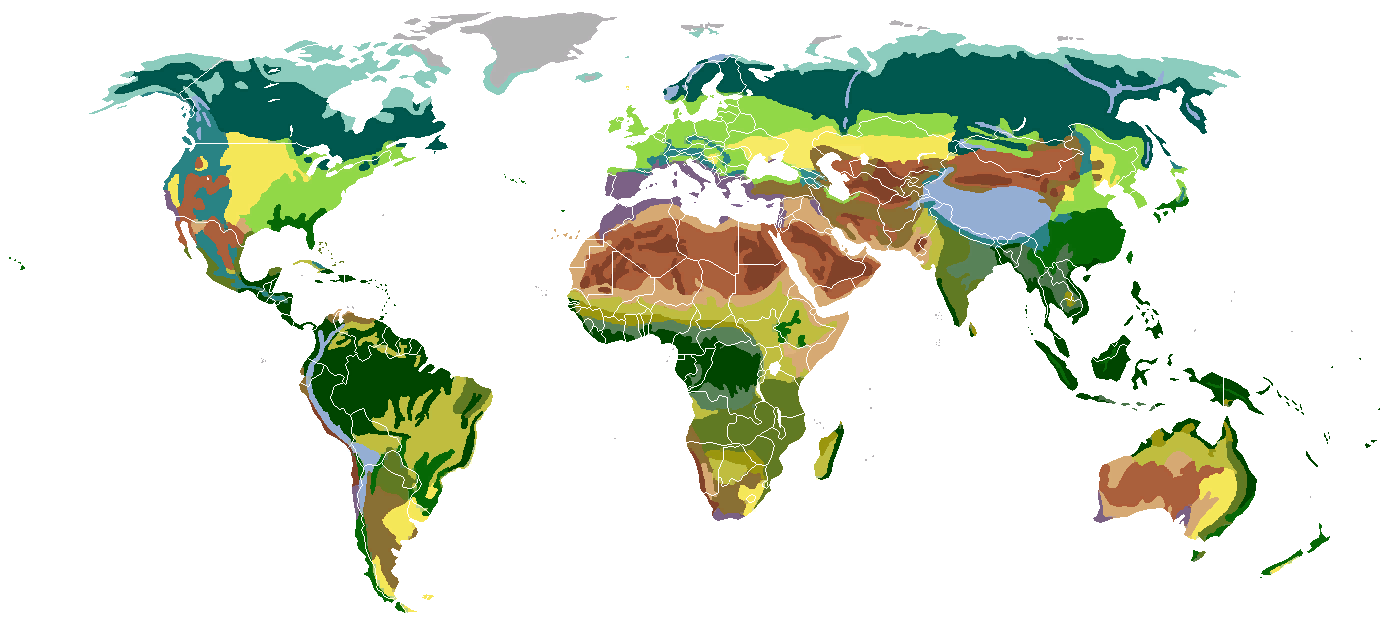 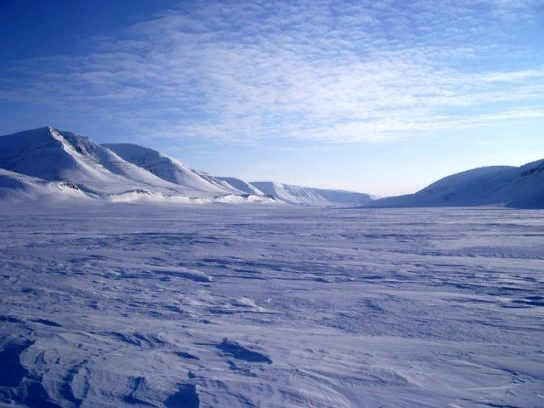 - Арктические пустыни
Флора арктических пустынь
Камнеломка
Исландский мох
Полярный мак
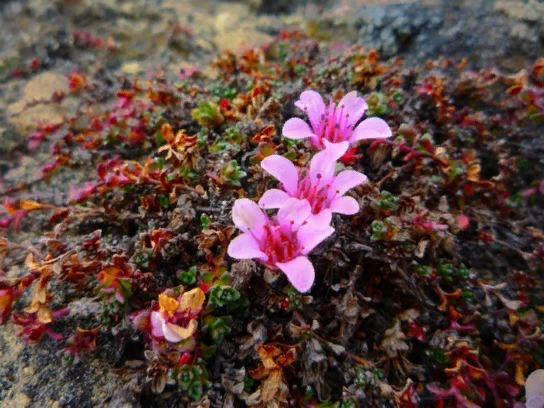 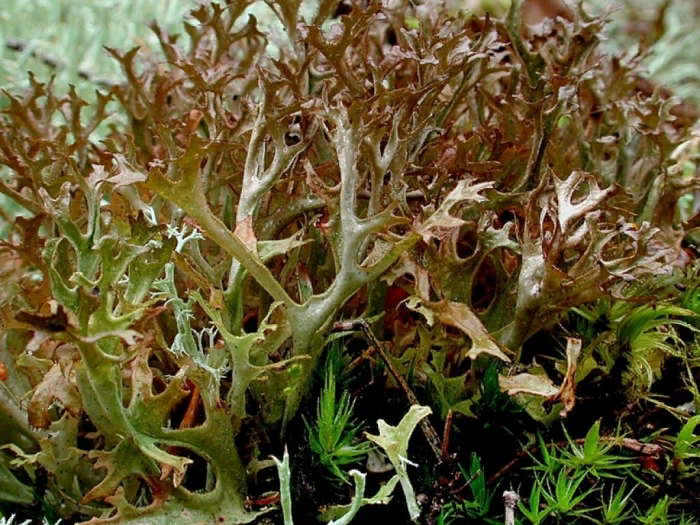 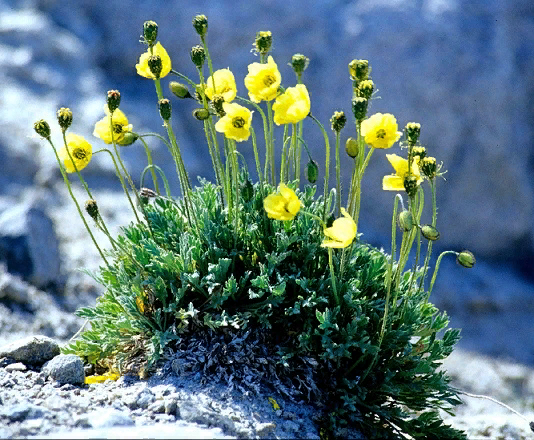 Фауна арктических пустынь
Белые медведи
Полярная сова
Морж
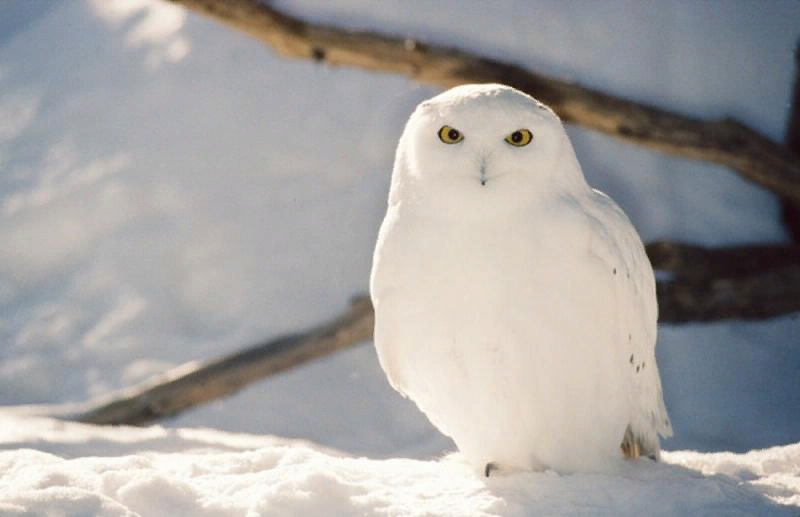 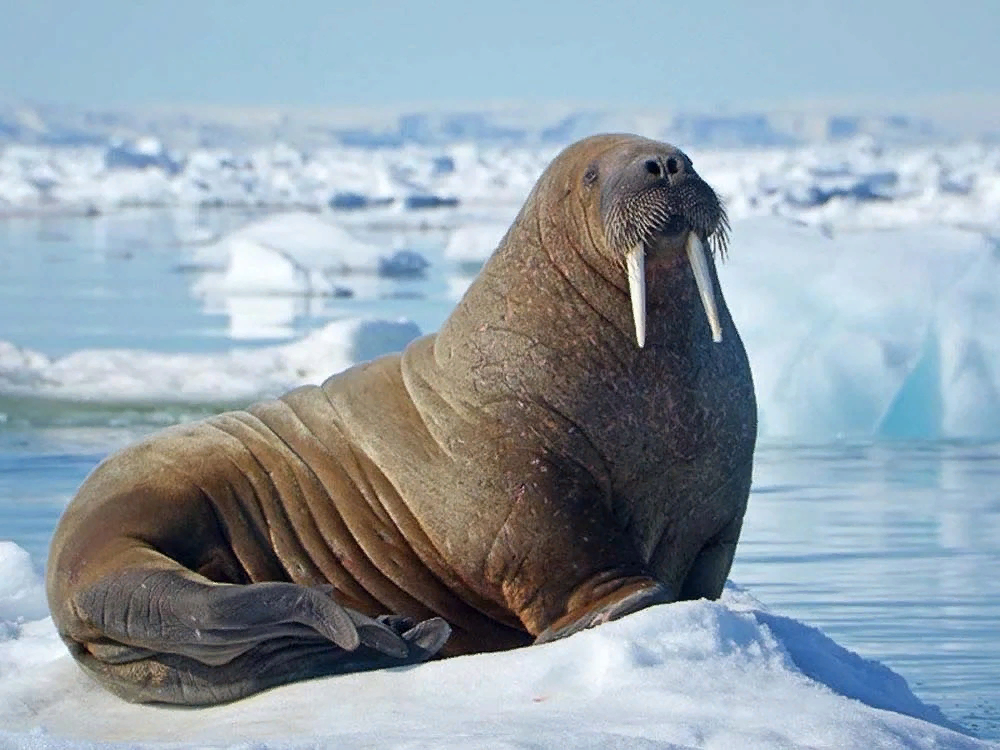 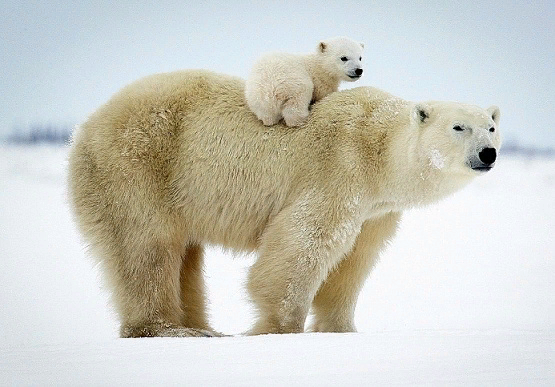 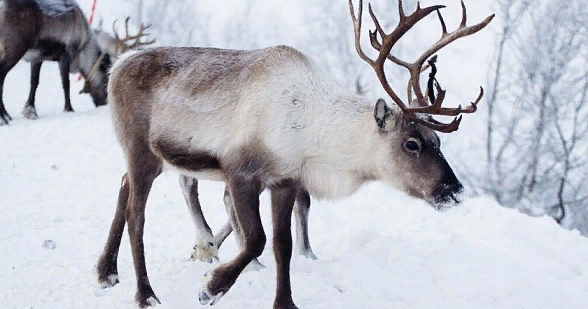 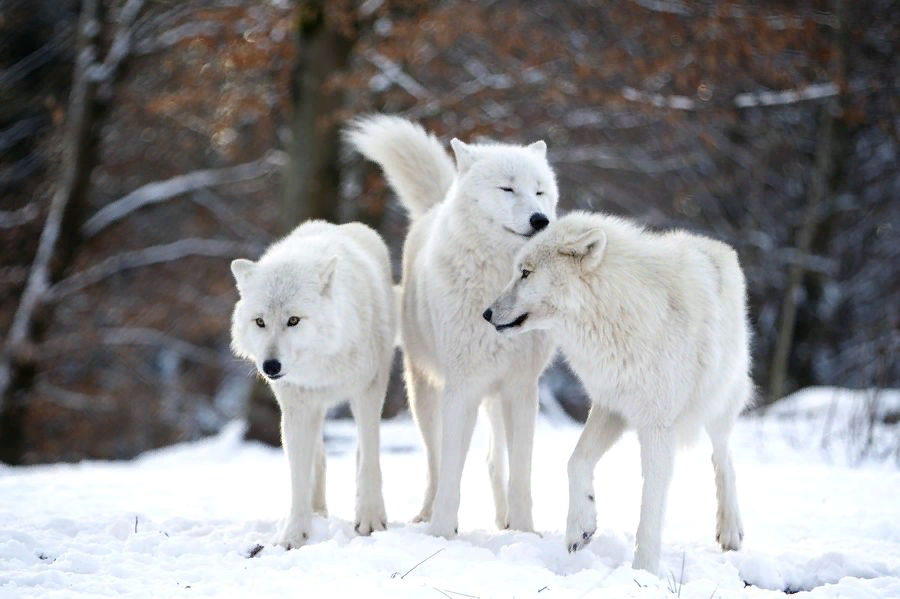 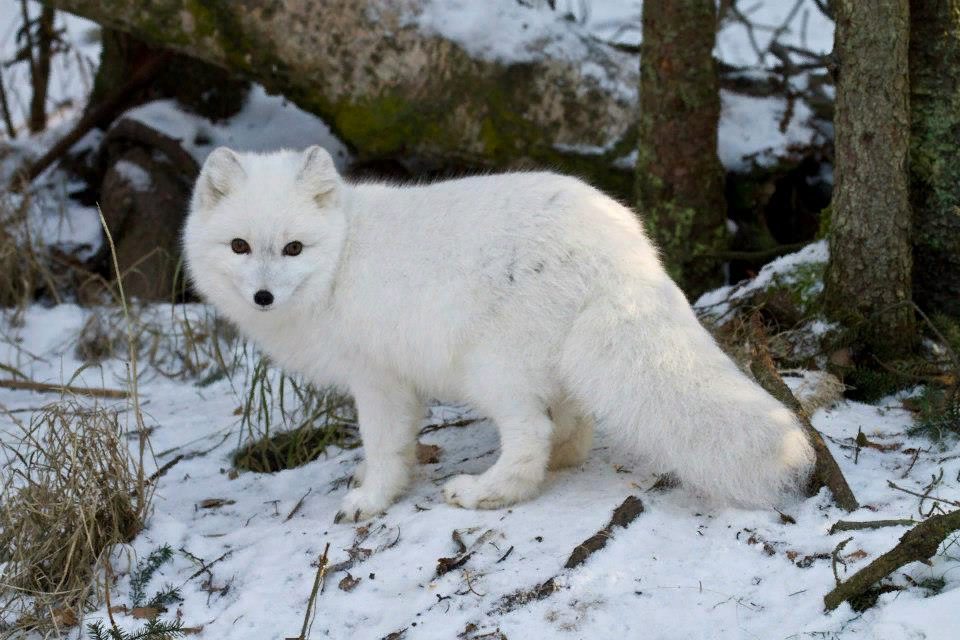 Арктический волк
Песец обыкновенный
Северные олени
Здесь довольно суровый климат, который способны вынести не все животные и растения. 
Так как основная часть тундры находится за Полярным кругом, зима здесь является самым продолжительным временем года. Температура термометра опускается ниже -30°C. 
Климатическое лето в тундре очень короткое. Длится оно в среднем 2-2.5 месяца.
Тундра
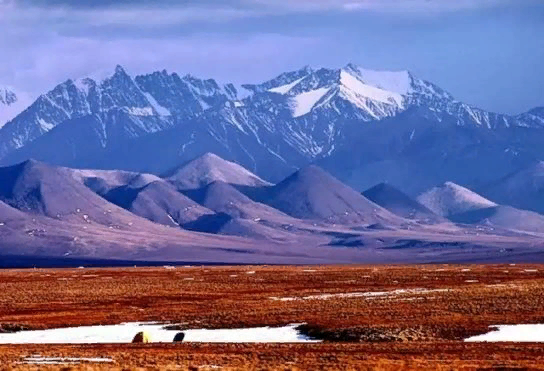 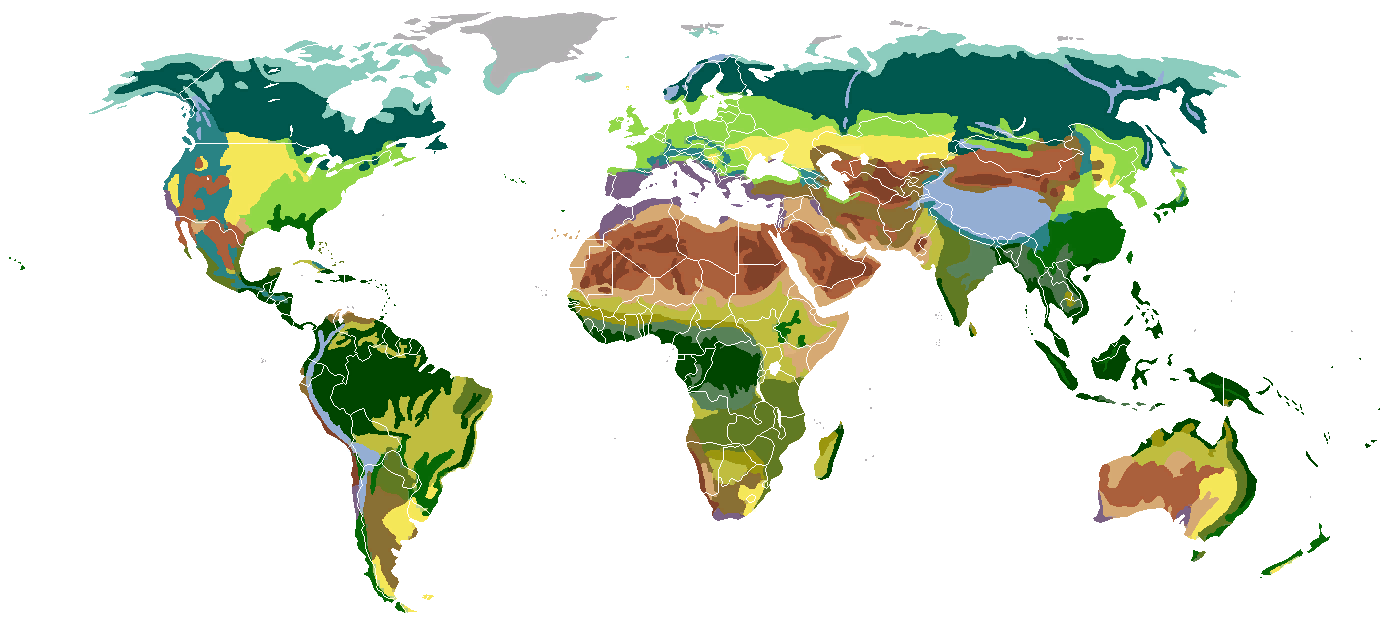 – Тундра
Флора тундры
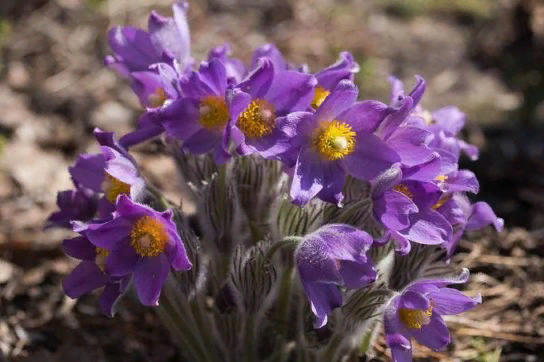 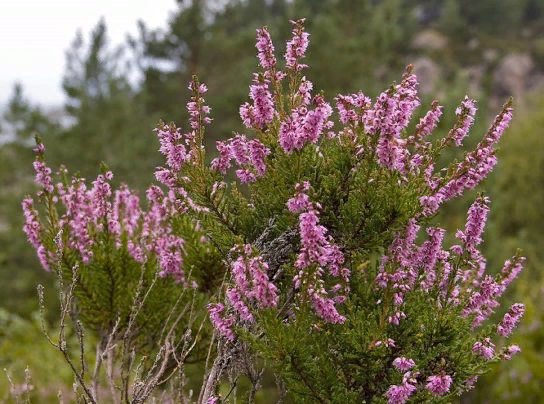 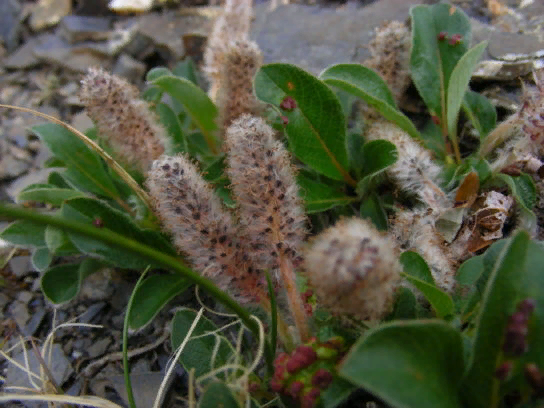 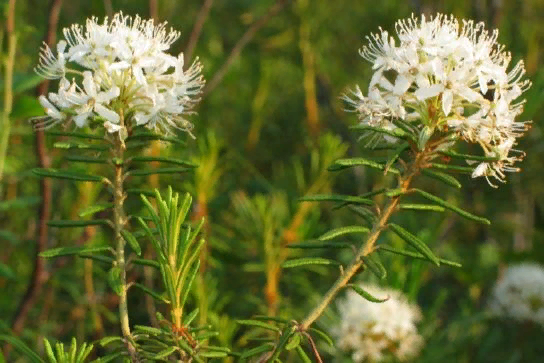 Вереск
Багульник
Прострел
Алмазный лист
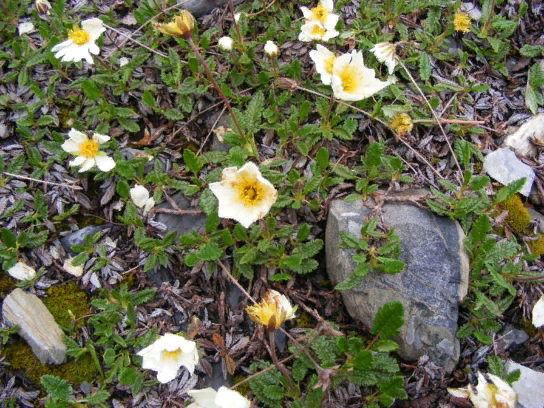 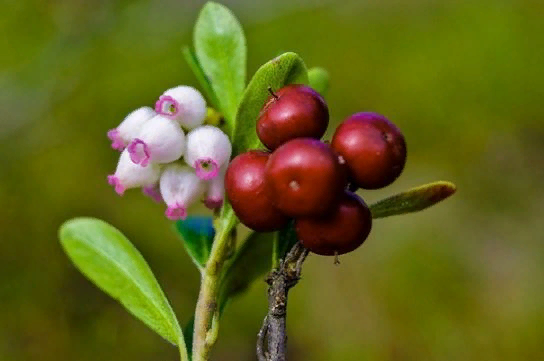 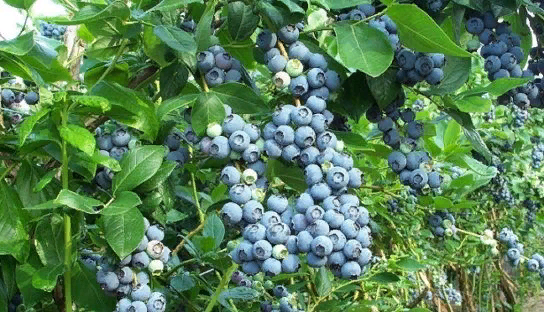 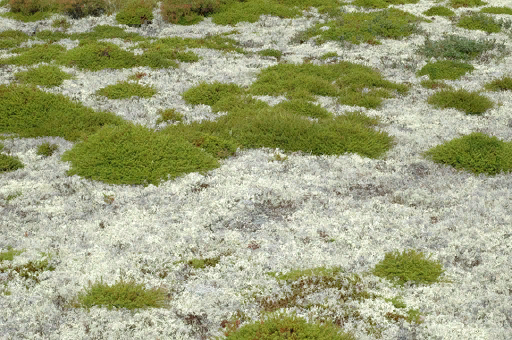 Толокнянка
 обыкновенная
Куропаточья трава
Арктический мох
Голубика
Фауна тундры
Горностай
Полярная лисица
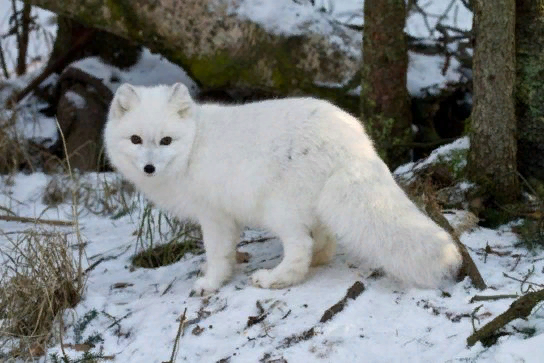 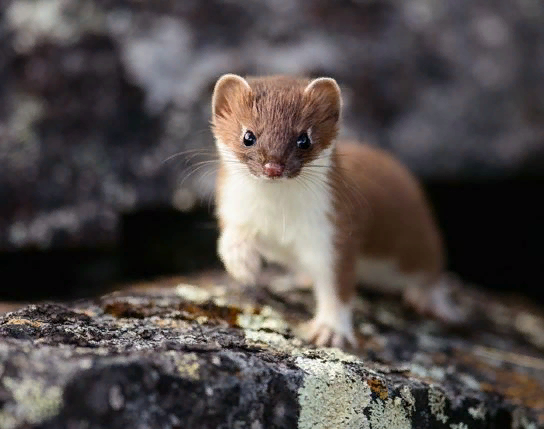 Северный олень
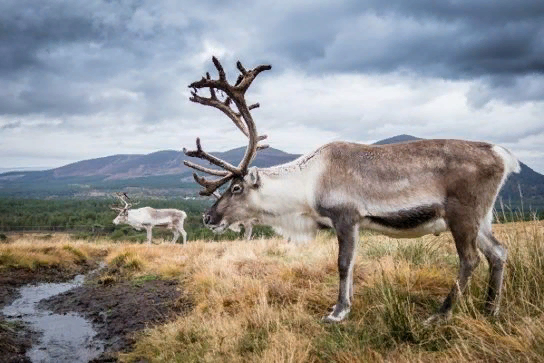 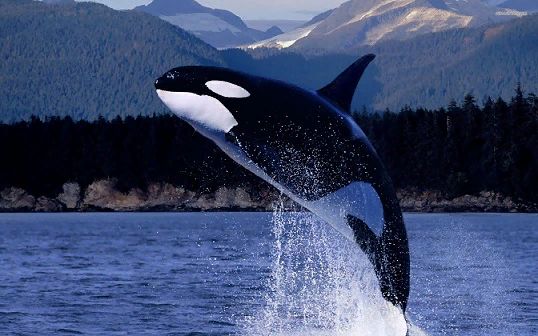 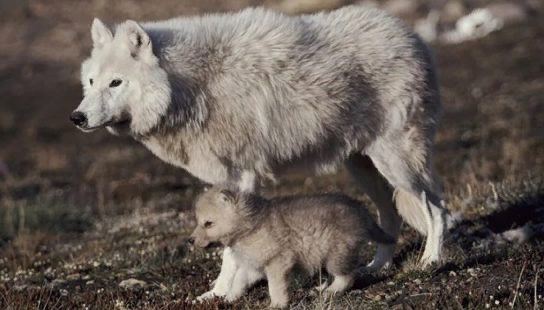 Касатка
Полярный волк
Тайга
Природные условия тайги, характеризуются сильными холодами, влажностью, кислыми почвами и низким биоразнообразием, что делает эту природную зону одной из сложнейших для жизни человека.
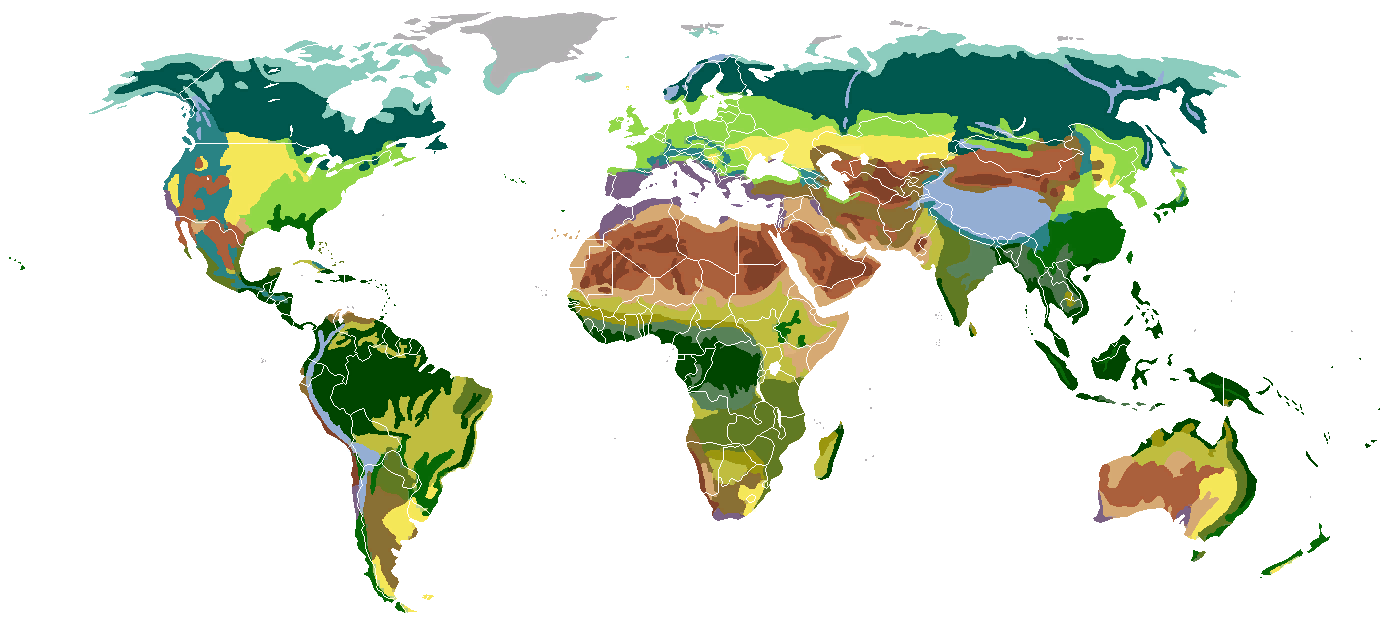 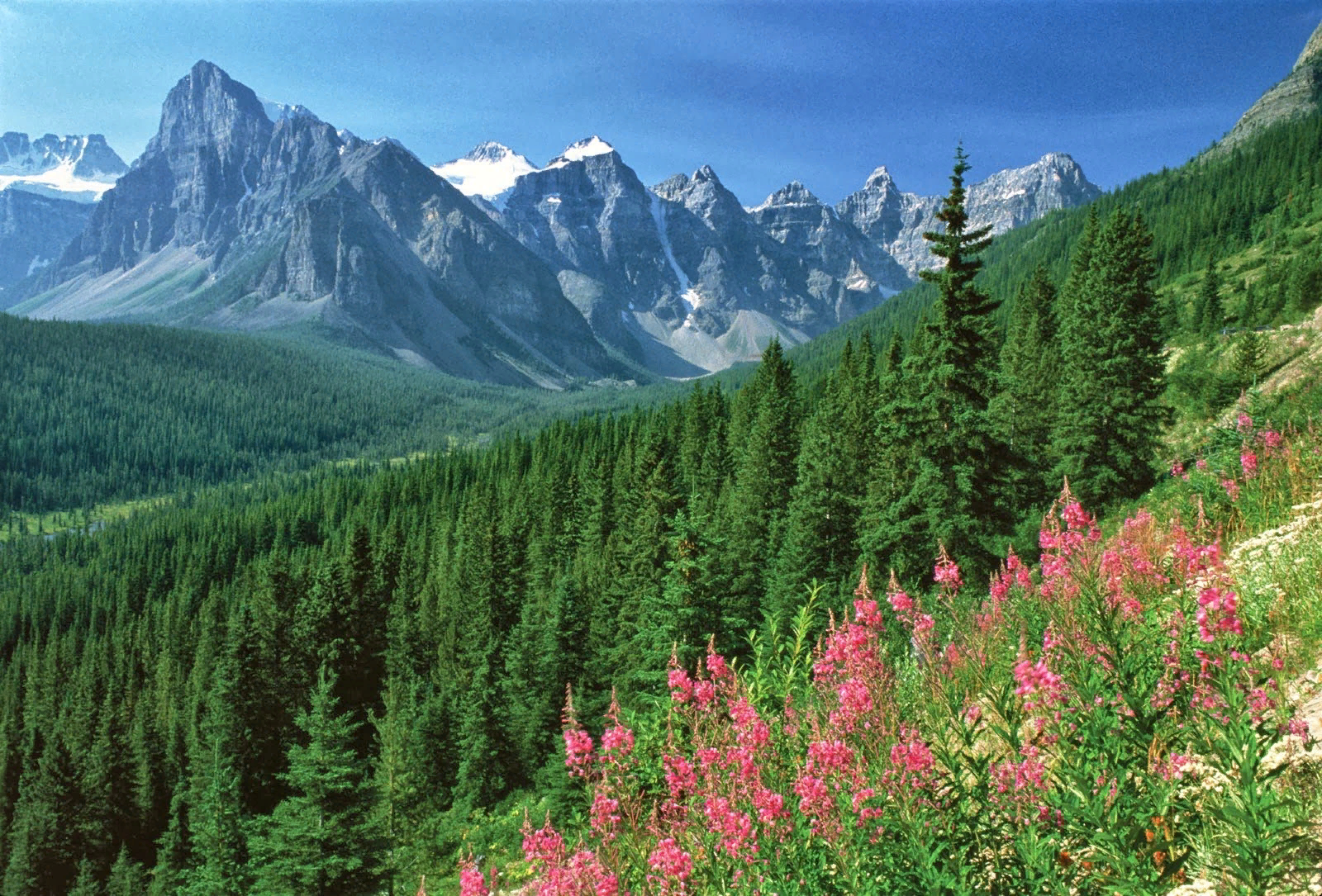 – Тайга.
Флора тайги
Пихта
Лиственница
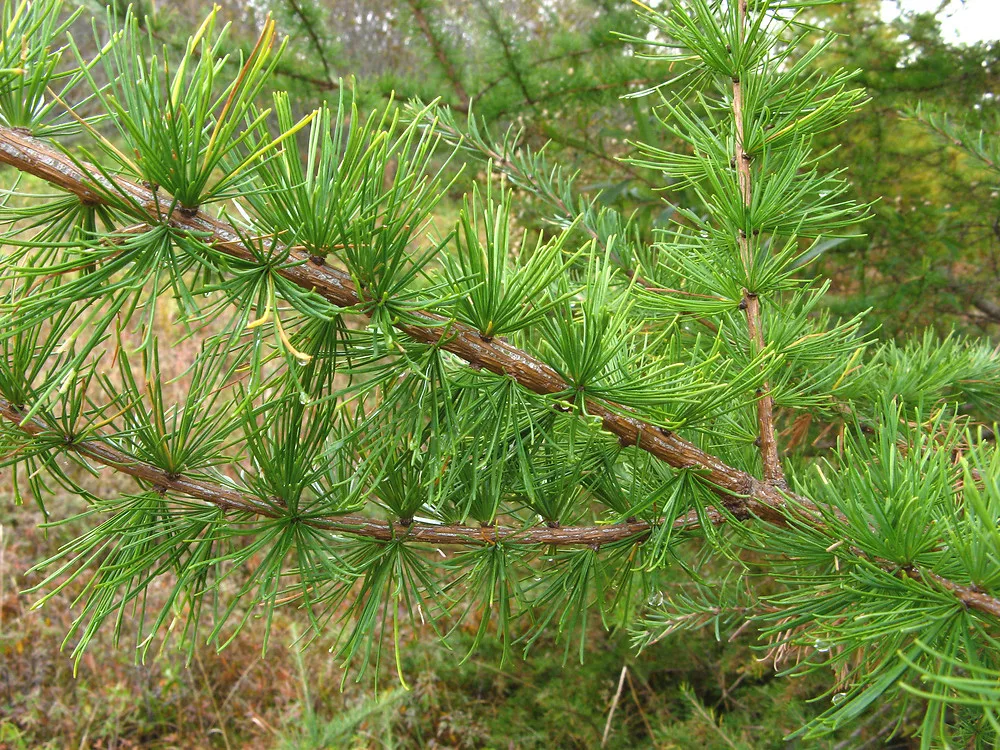 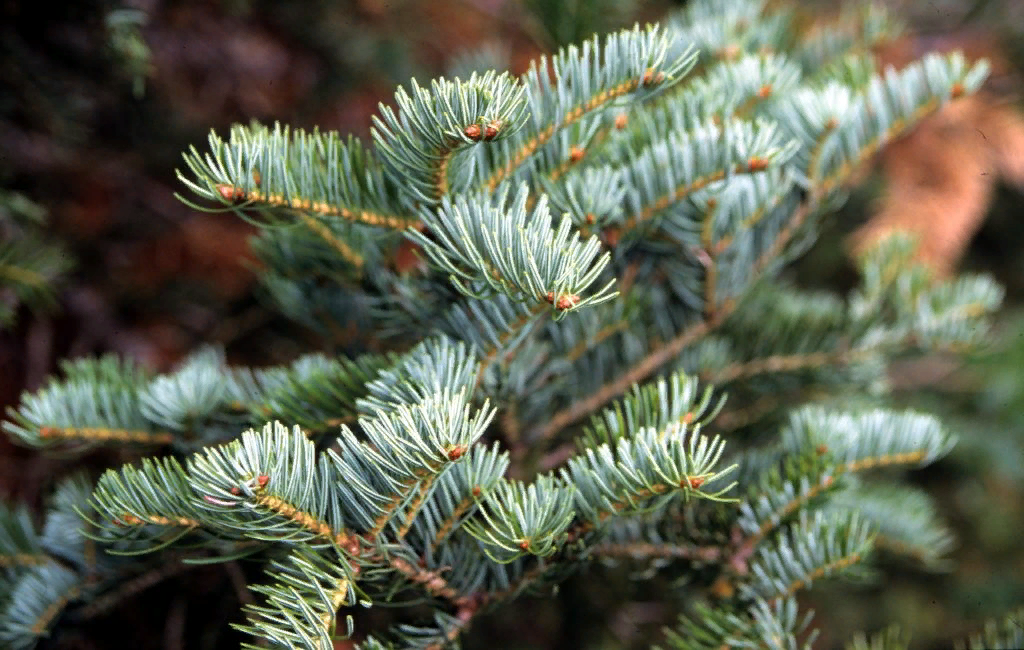 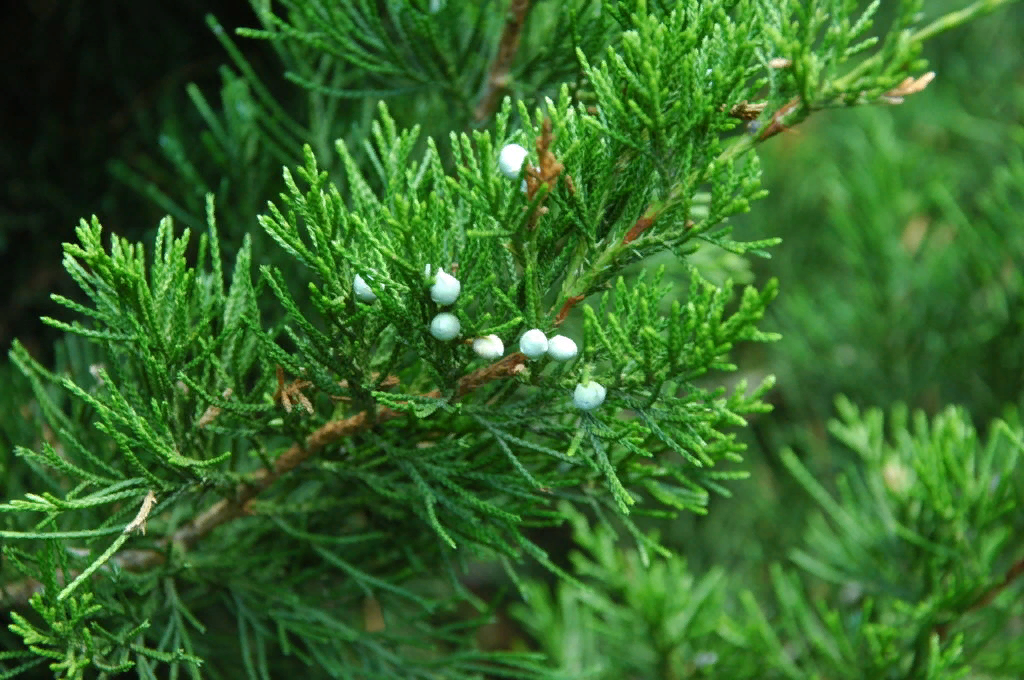 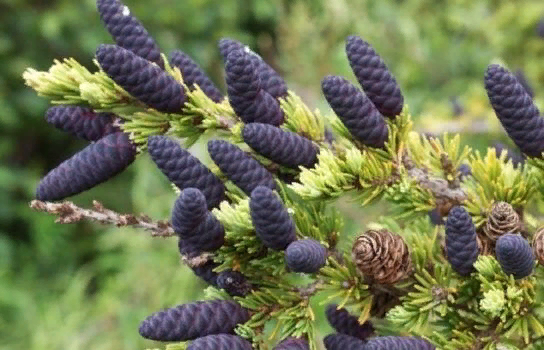 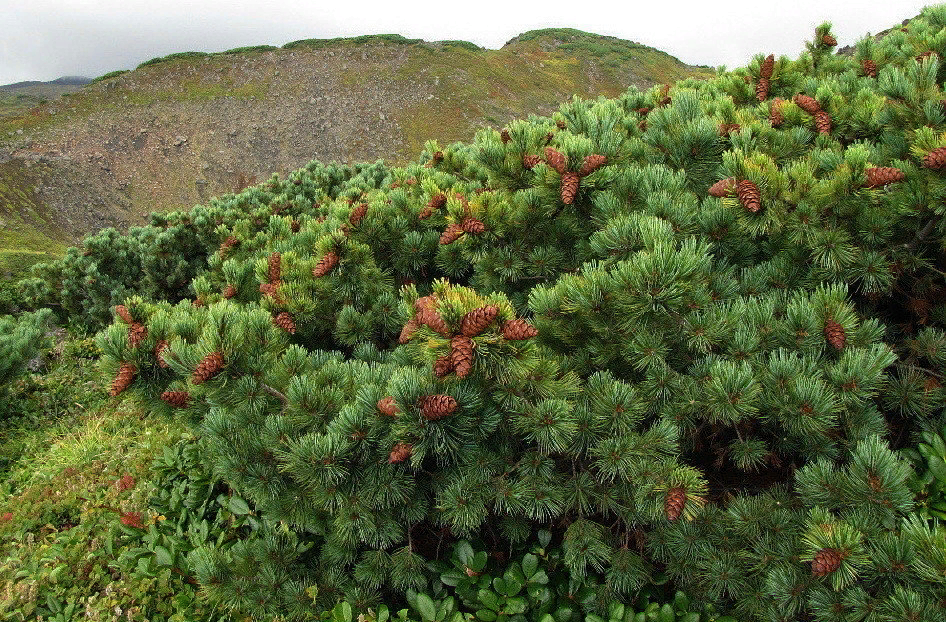 Можжевельник виргинский
Кедровый стланик
Ель черная
Фауна тайги
Кедровка
Глухарь
Уссурийский тигр
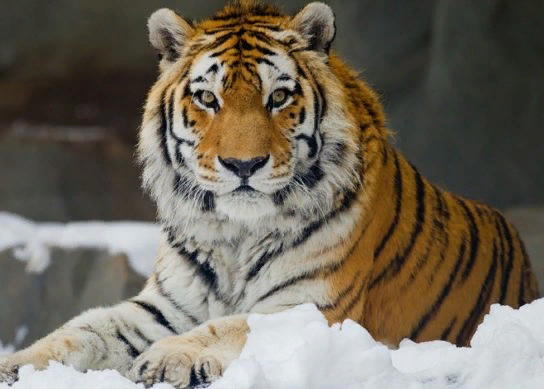 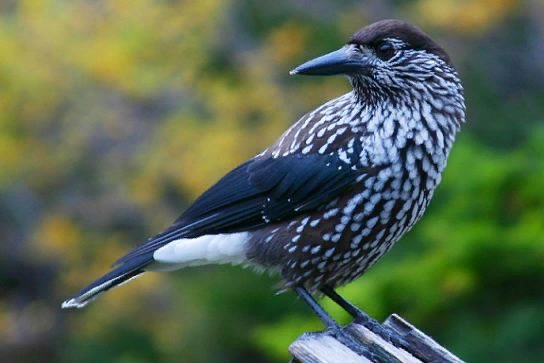 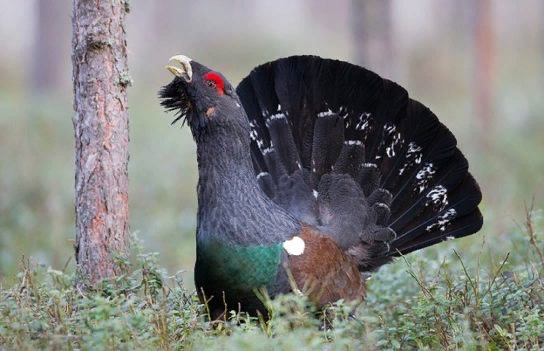 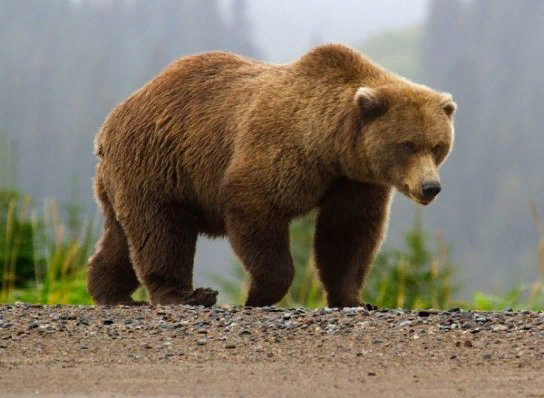 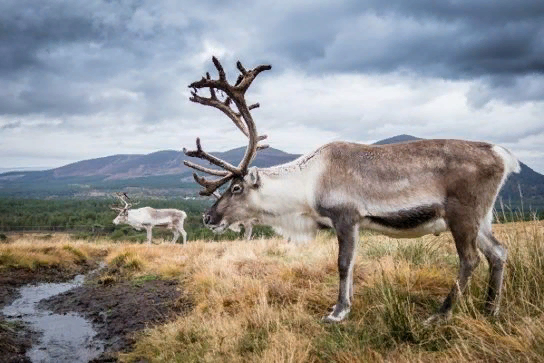 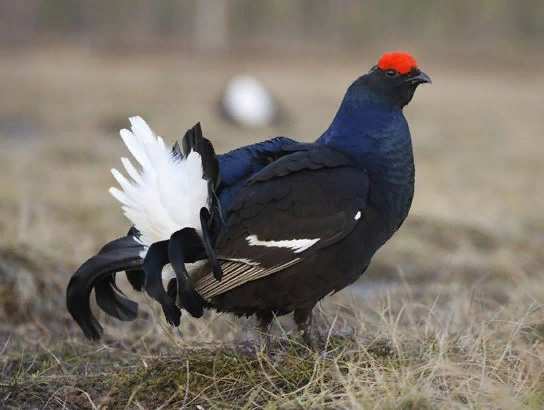 Бурый медведь
Тетерев
Северный олень
Степь
Деревья здесь практически не растут. Рек мало, да и они часто пересыхают. Это обуславливает природу степей – местная растительность выдерживает как засуху, так и сильные морозы. 
Также степь характеризуется большой разницей между дневной и ночной температурой – от 15 до 20°С. Этим она схожа с пустыней.
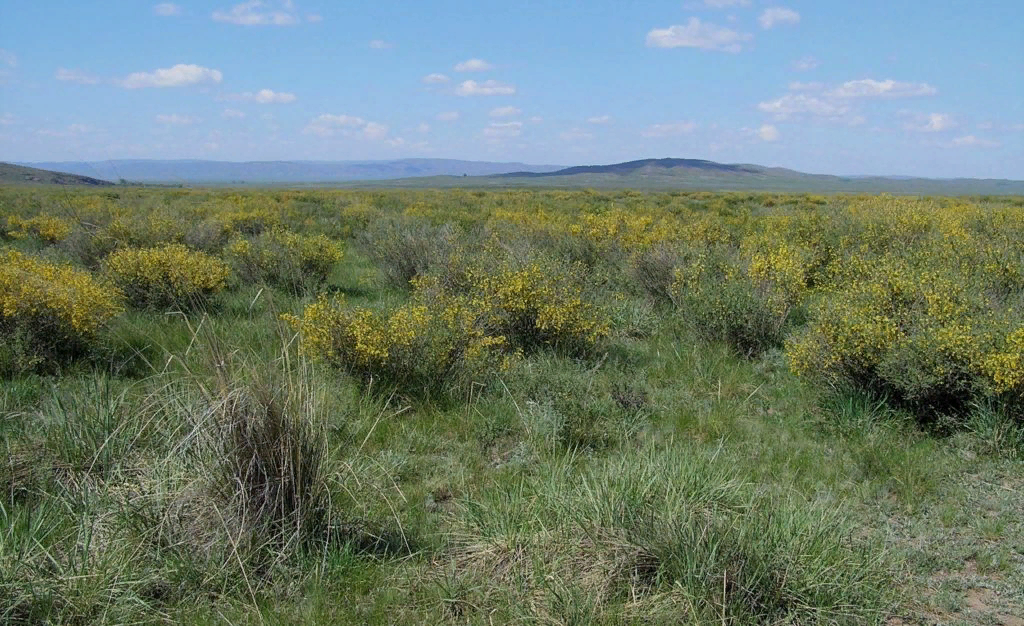 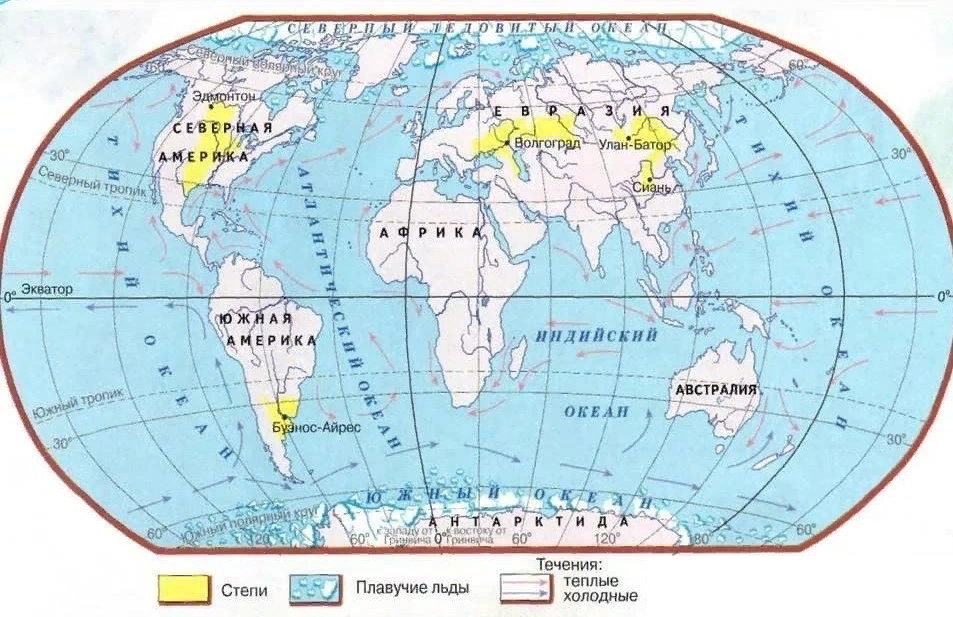 Флора степи
Тонконог
Мятлик
Овсец
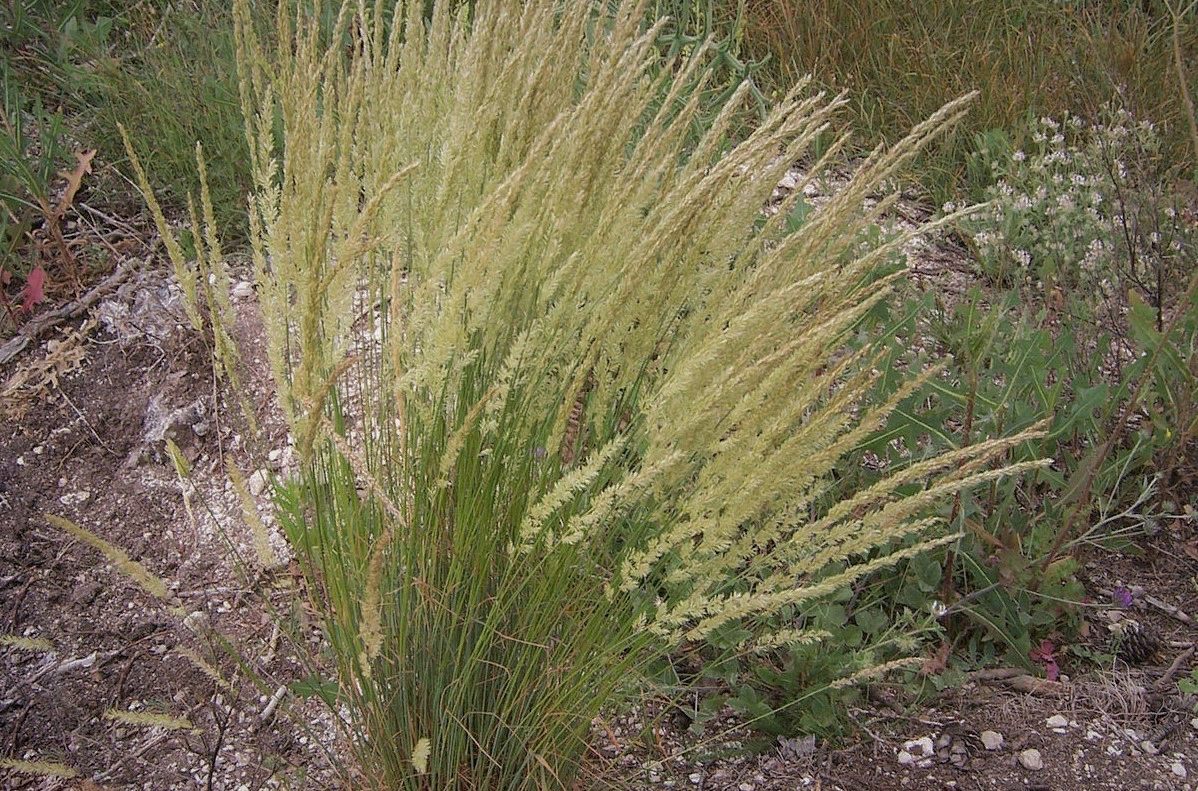 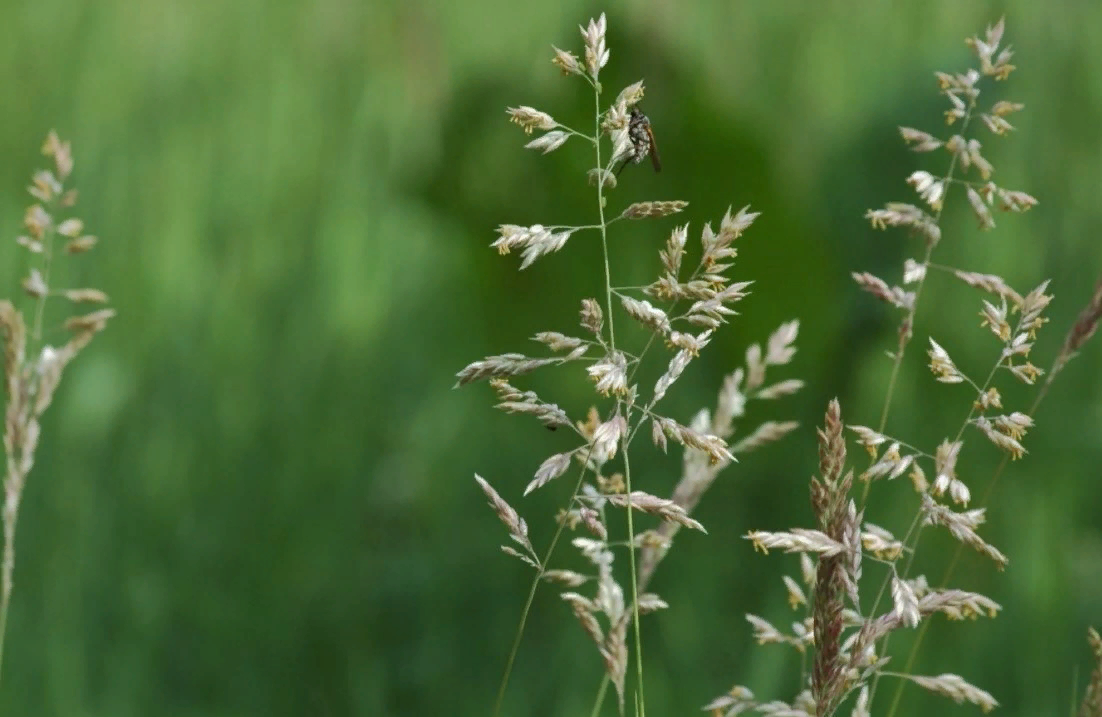 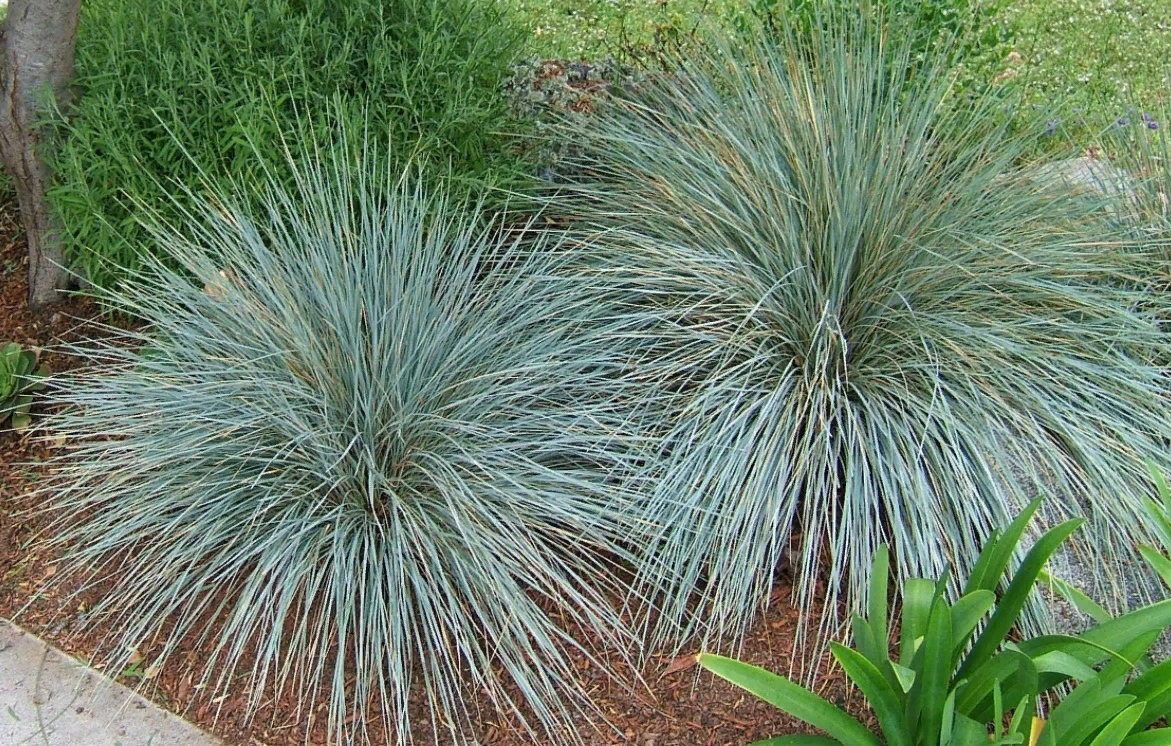 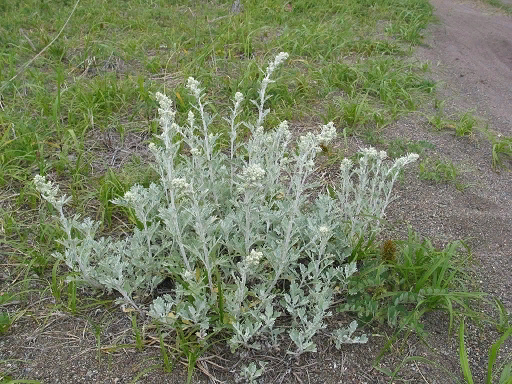 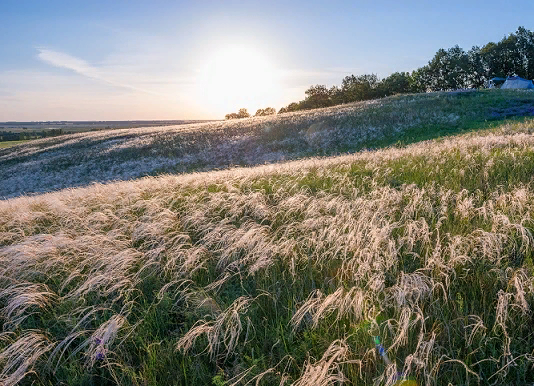 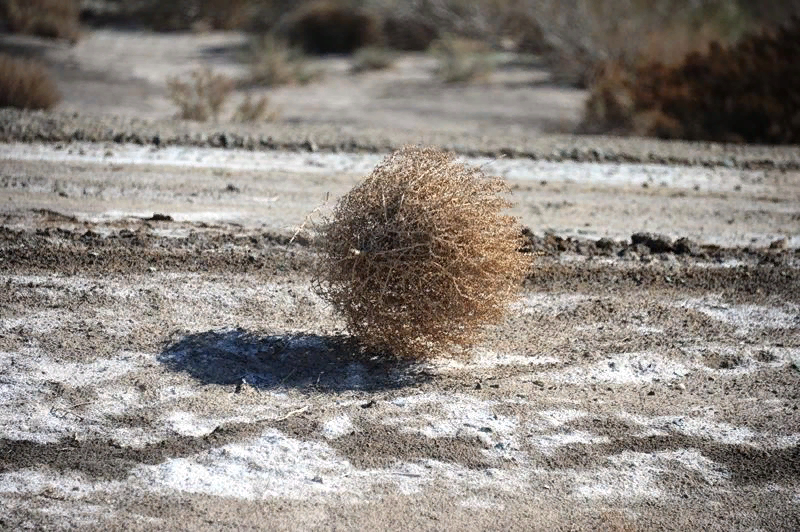 Ковыль
Перекати-поле
Полынь
Фауна степи
Суслик
Антилопа
Степной орел
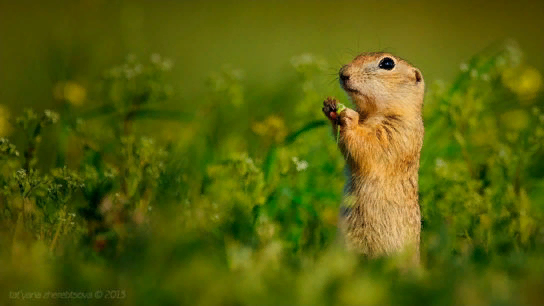 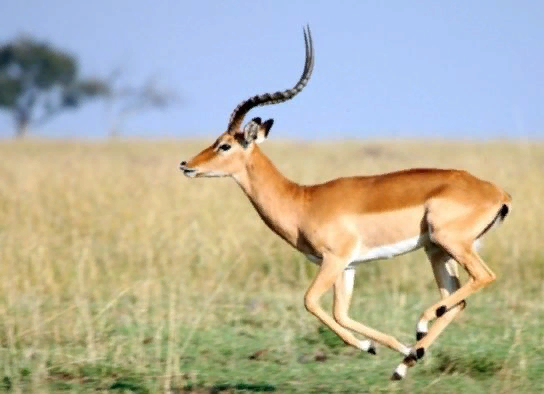 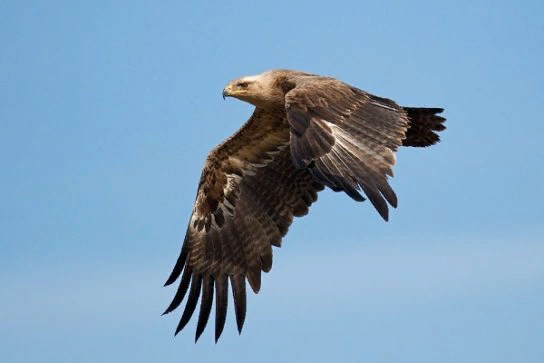 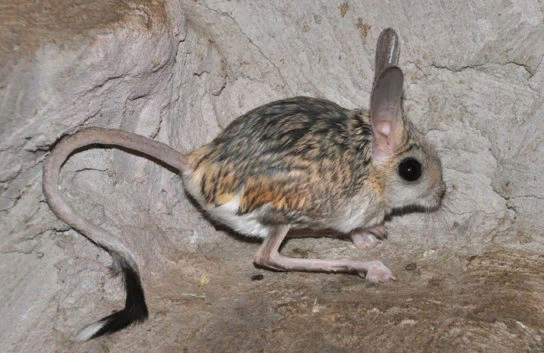 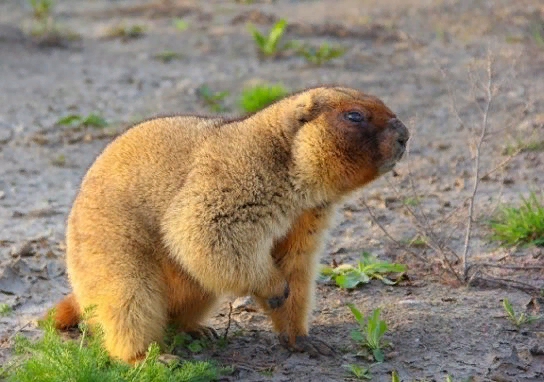 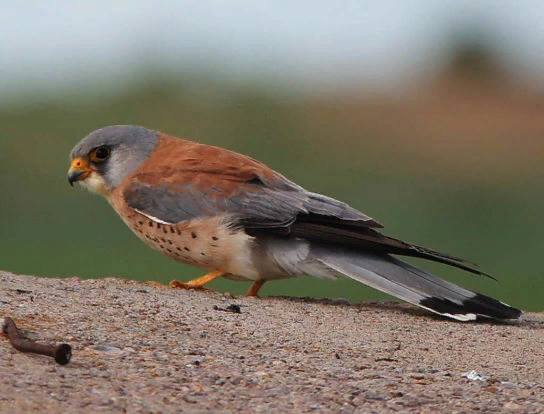 Сурок
Пустельга
Тушканчик
Пустыня
В пустыни попадает мало осадков, или они вовсе отсутствуют. Климатические условия в пустынях теплые и засушливые. Они зависят от географического расположения. Сухой воздух местности не защищает почву от солнечной радиации. В Сахаре максимальная температура может достигать +58 °С. Ночью показатель снижается до 0°С или даже до минусового уровня. Почва быстро охлаждается.
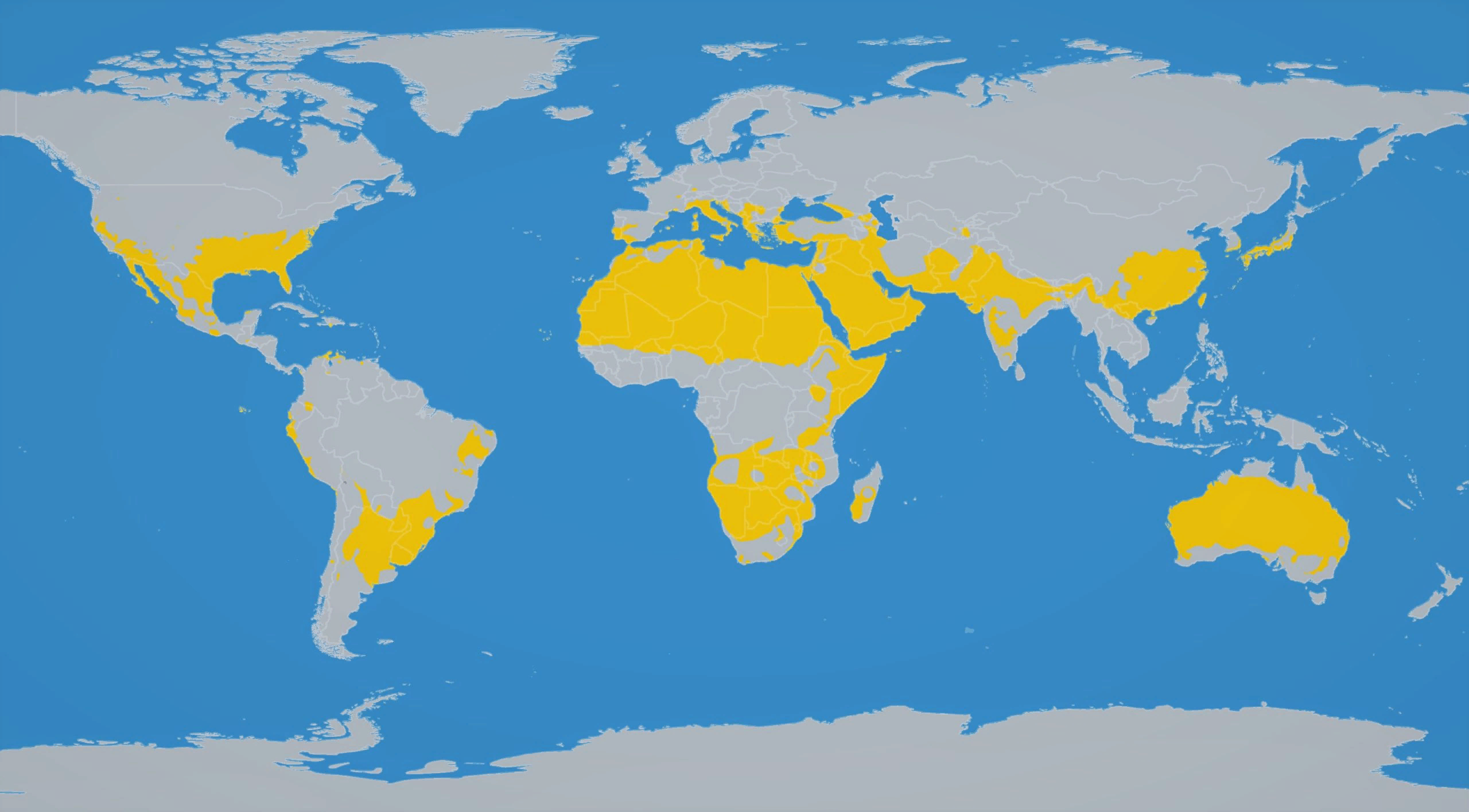 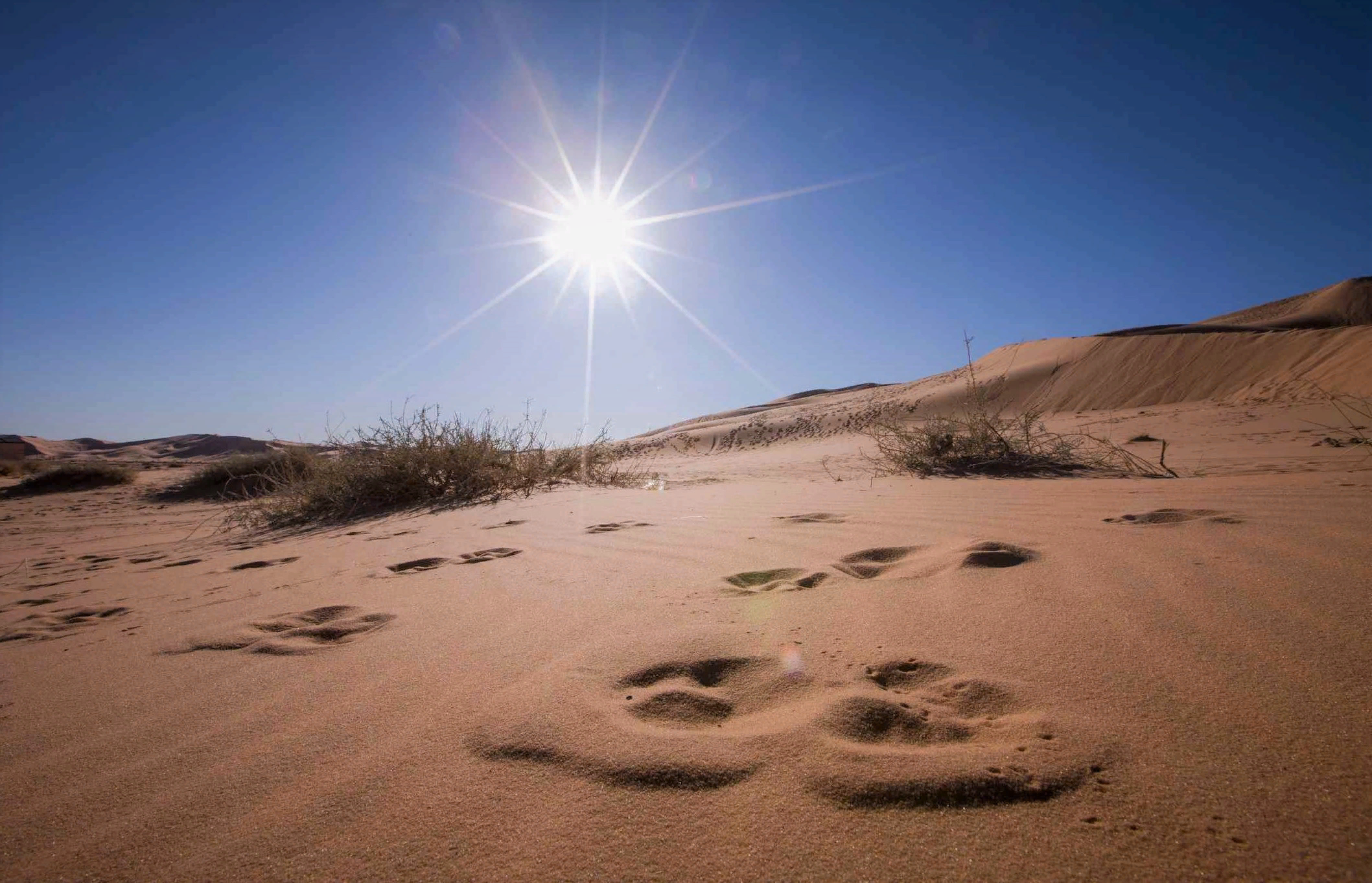 Флора пустыни
Верблюжья колючка
Курчавка колючая
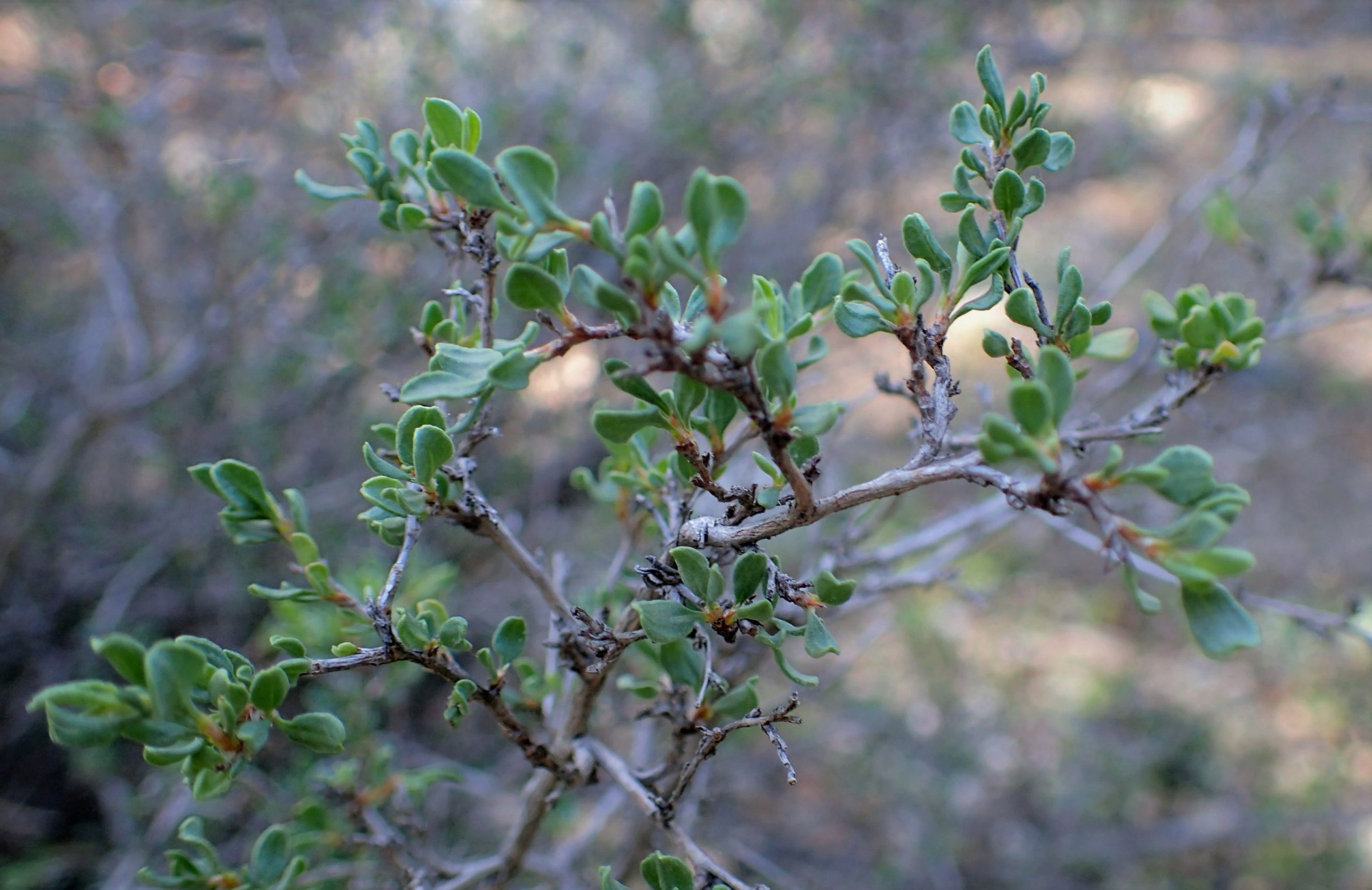 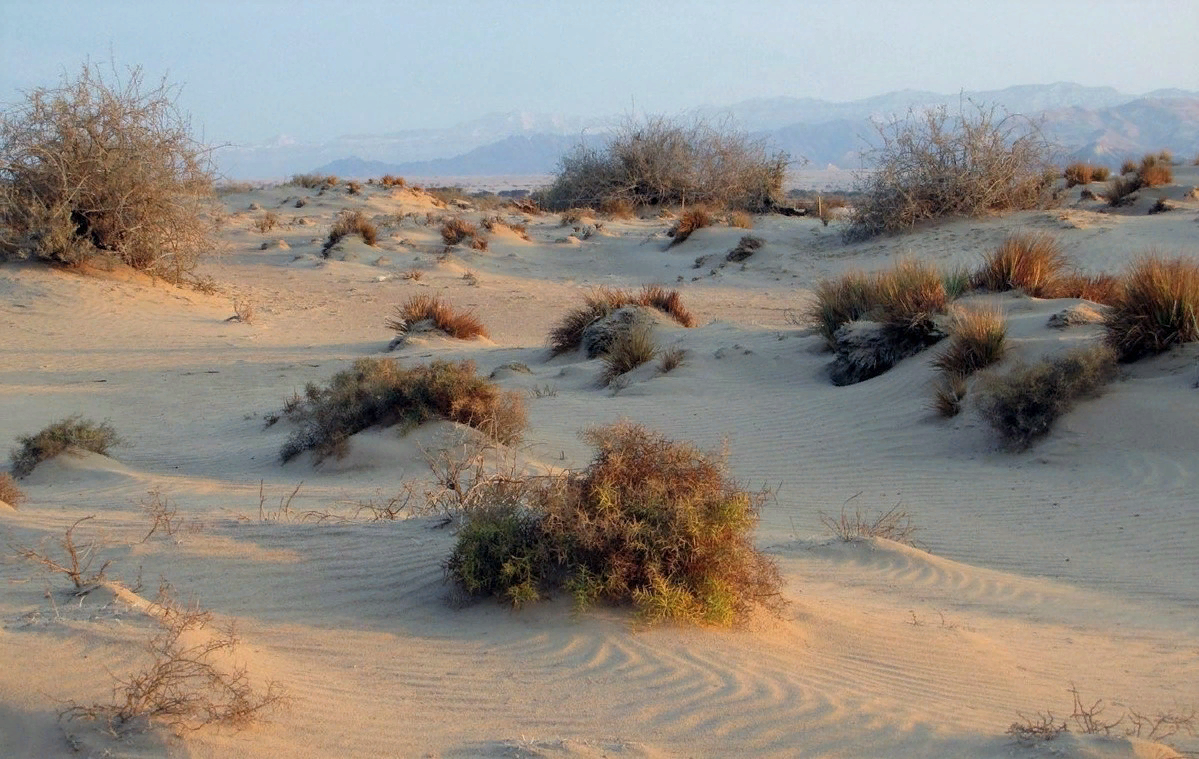 Плаунок чешуелистный
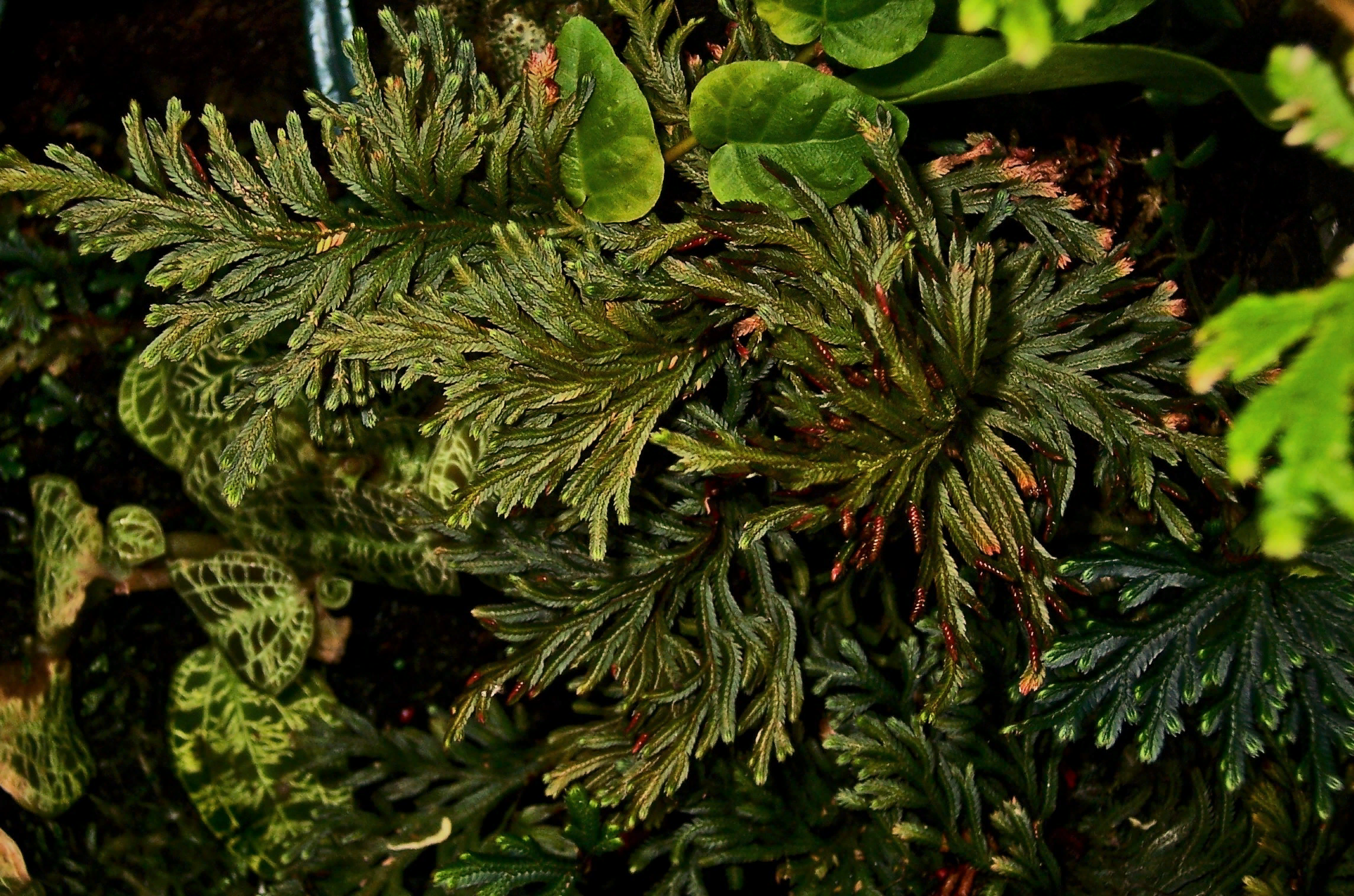 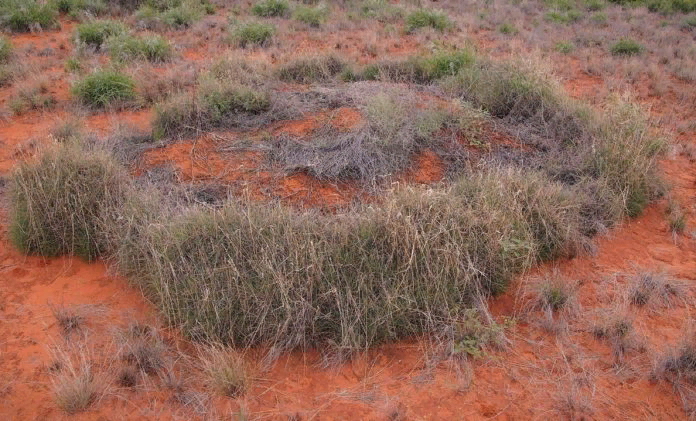 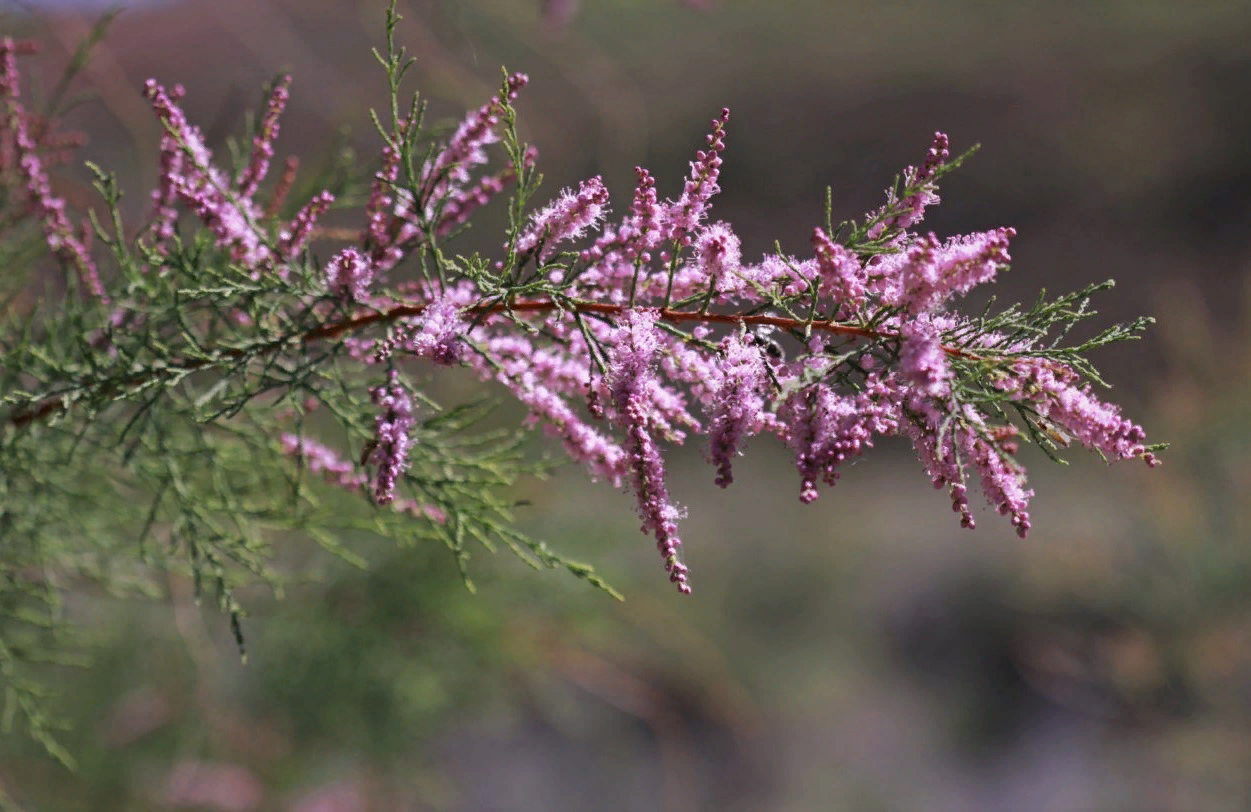 Гребенщик
Триодия
Фауна пустыни
Серый варан
Полосатая гиена
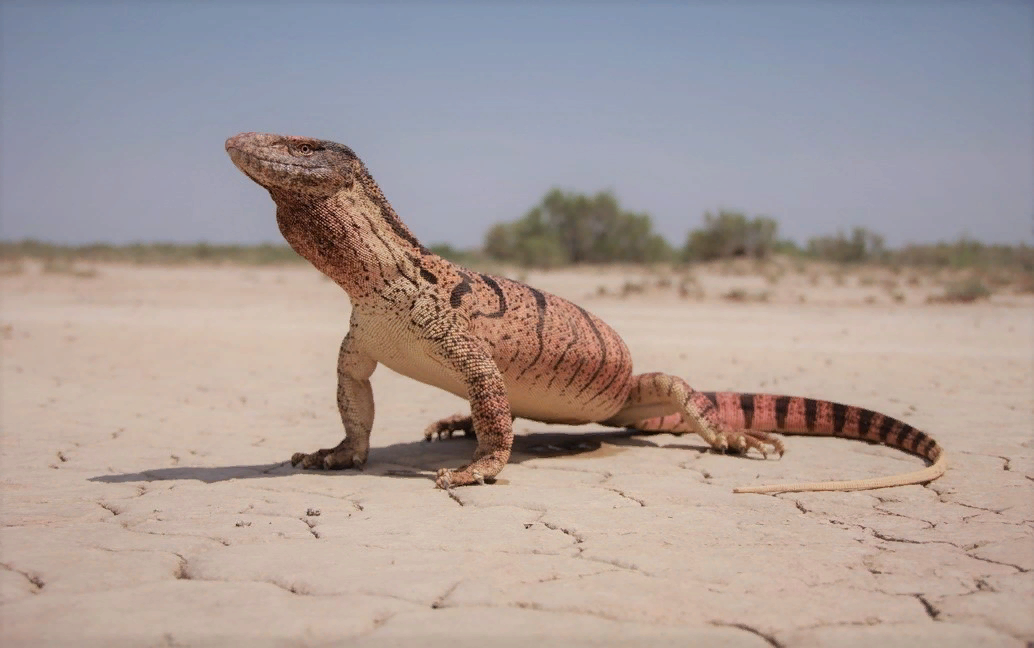 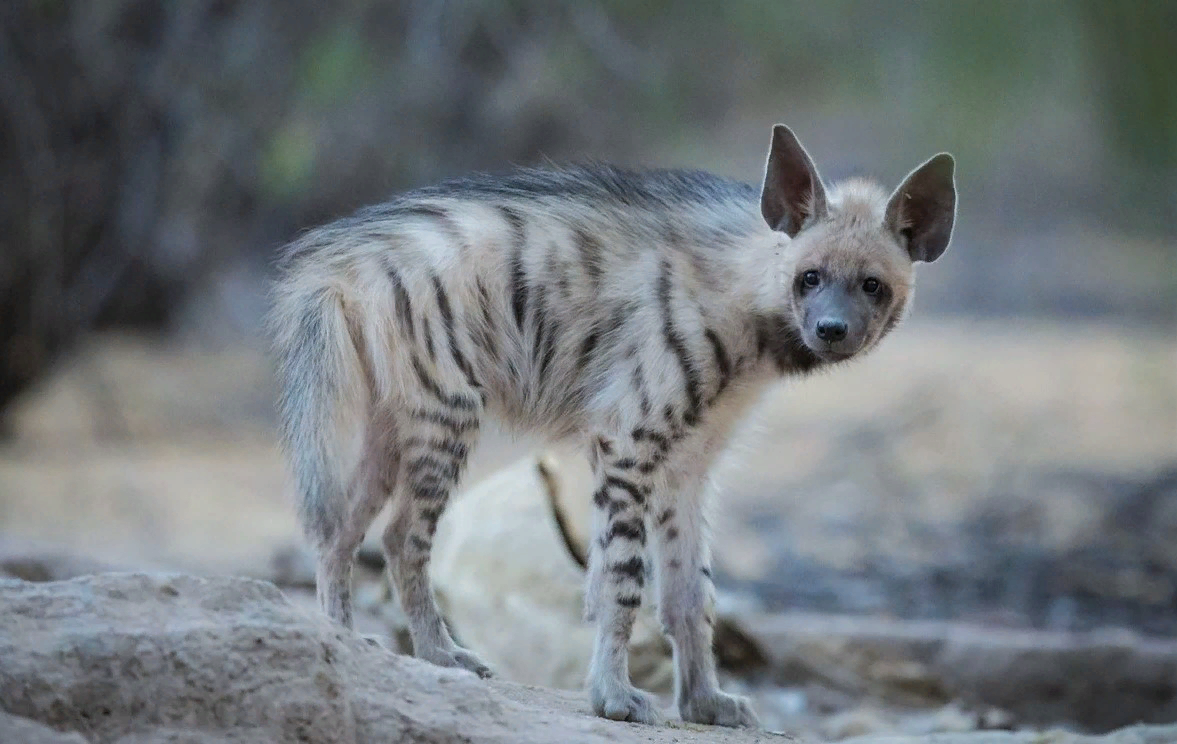 Каракал
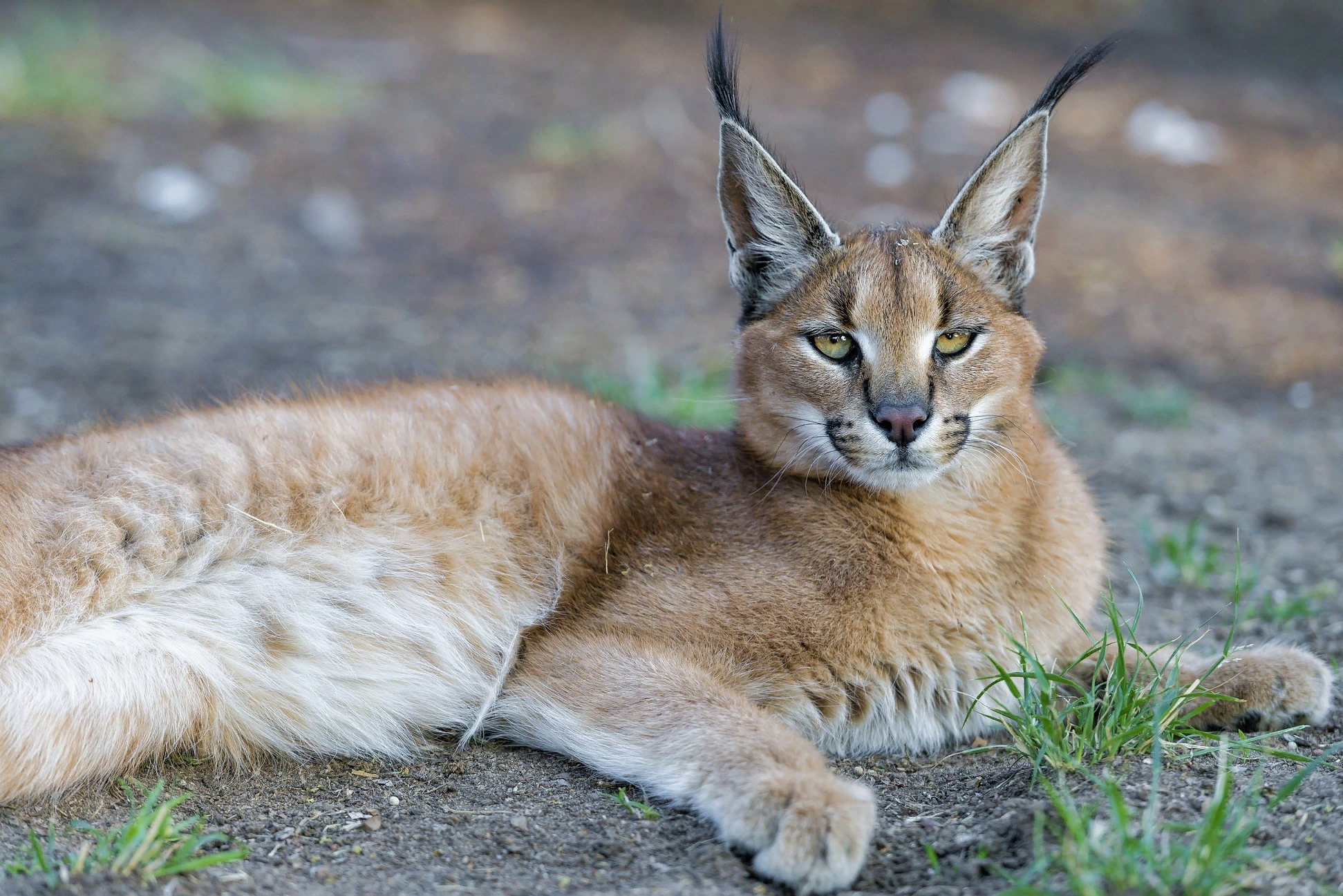 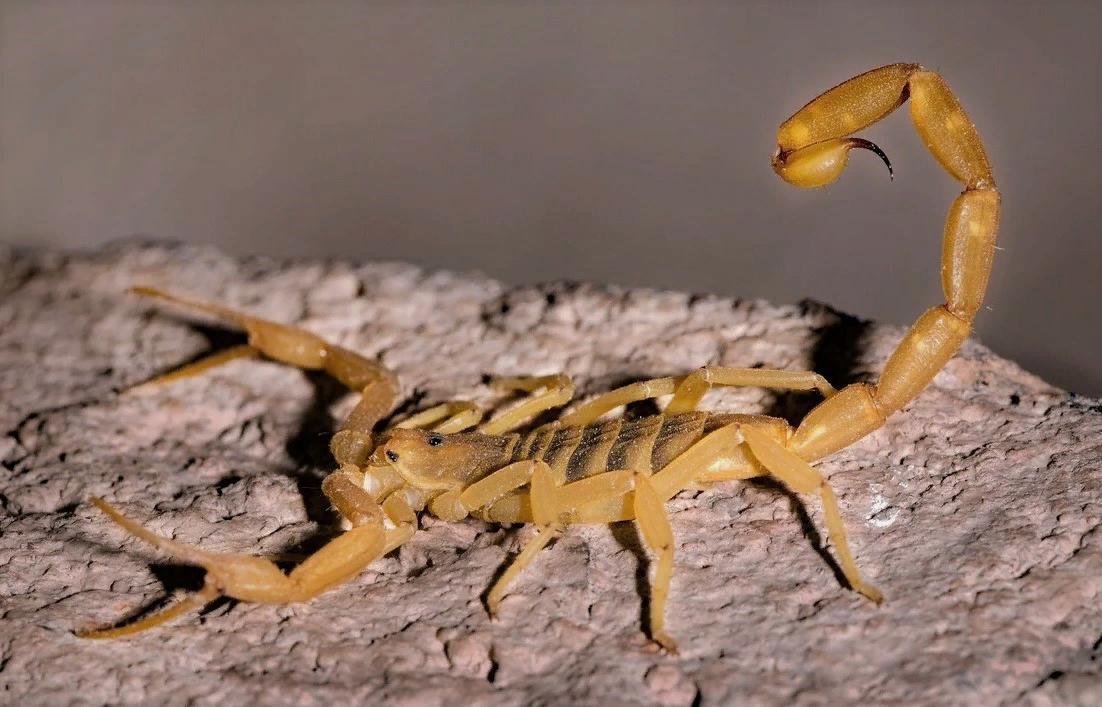 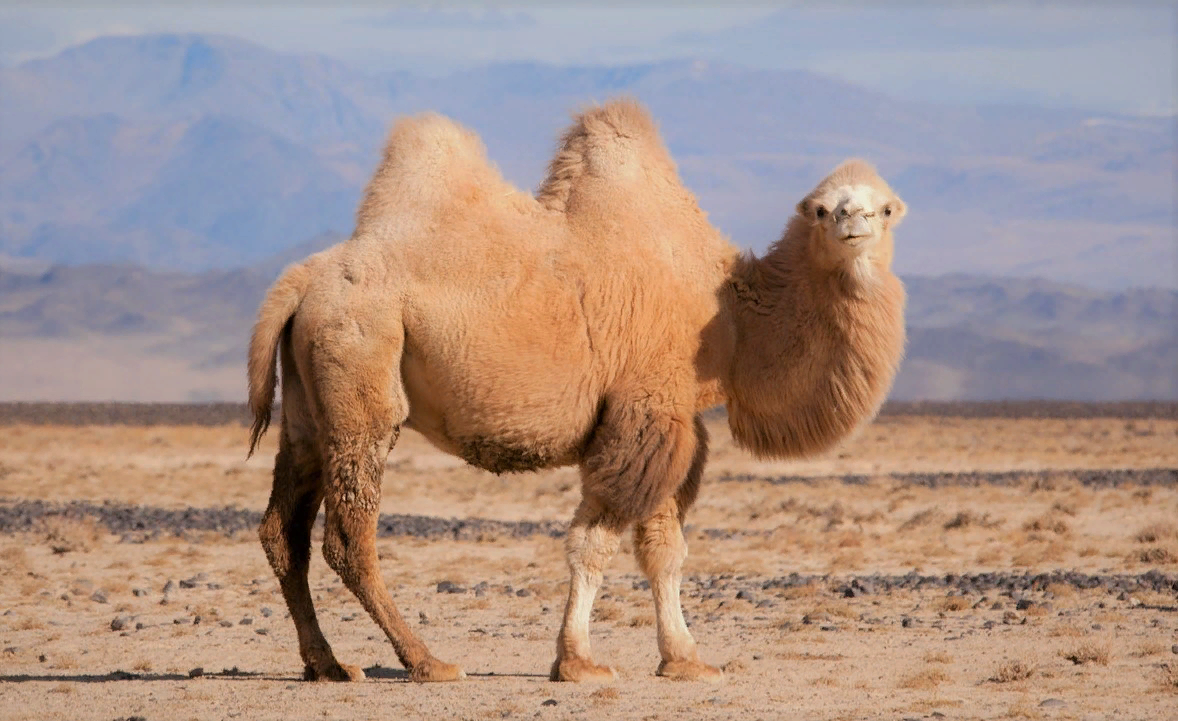 Скорпион
Верблюд
Саванна
Природная зона саванн и редколесий располагается в субэкваториальных поясах Северного и Южного полушарий. Они занимают практически 40% территории Африки, северо-восток Азии, есть отдельные участки в Австралии.
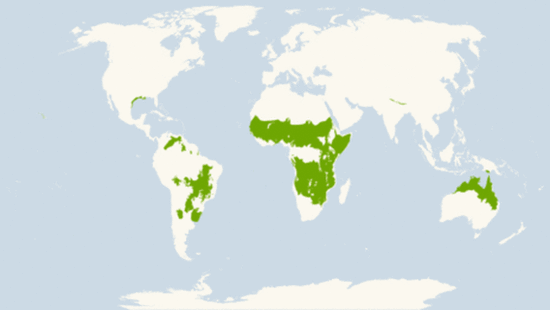 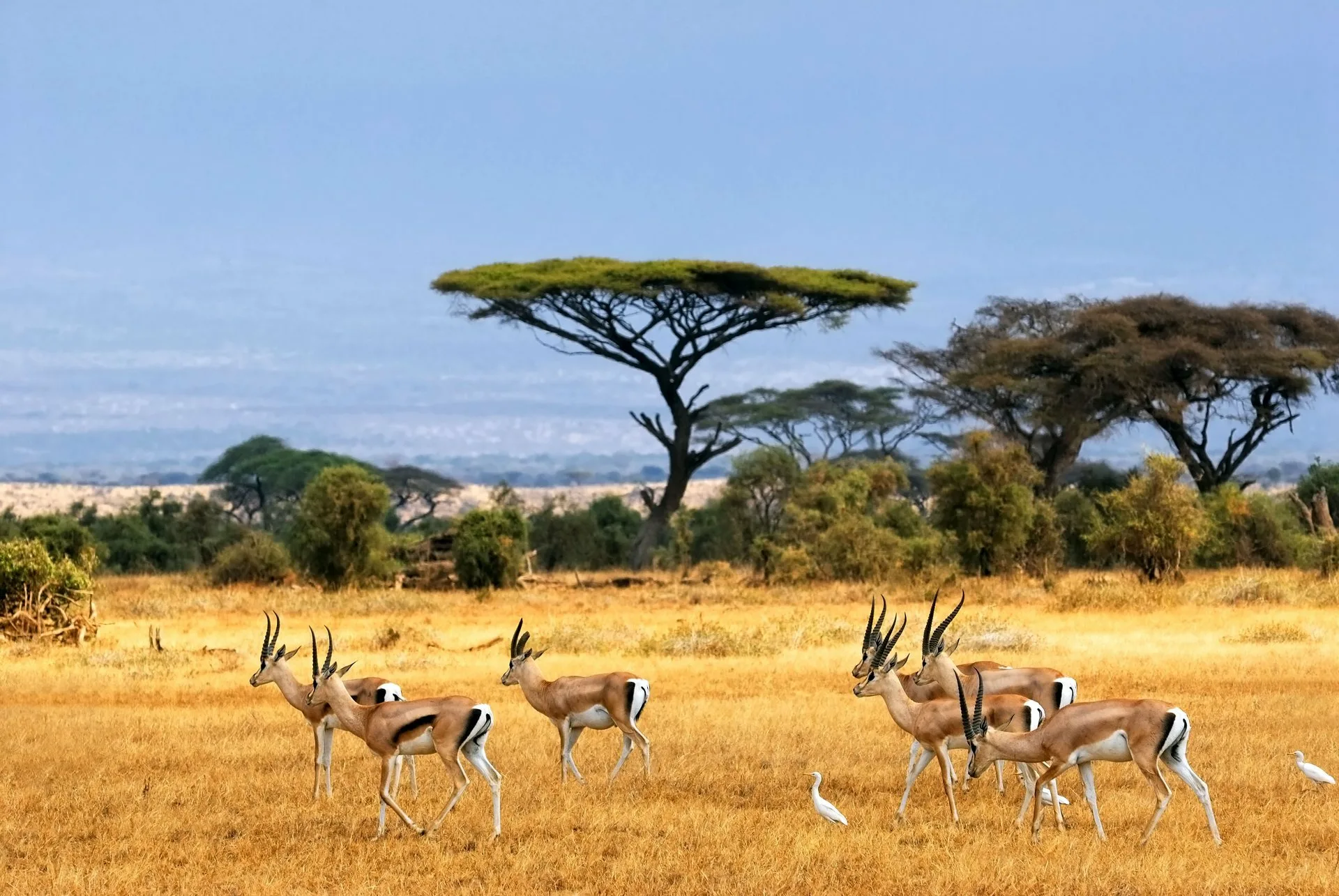 Флора саванны
Финиковая пальма
Баобаб
Бермудская трава
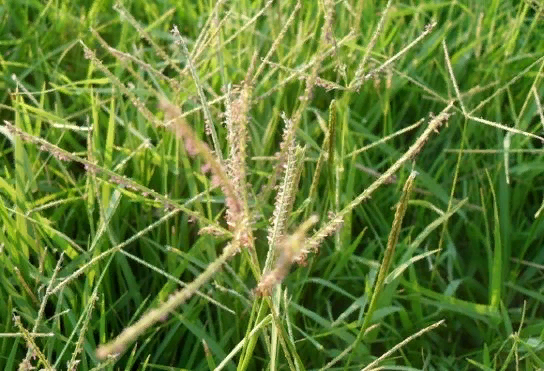 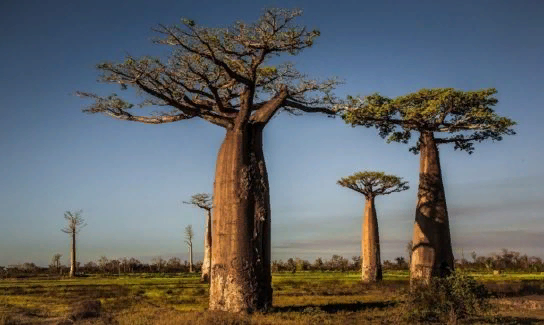 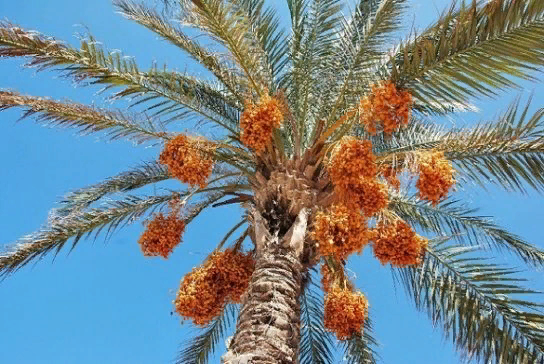 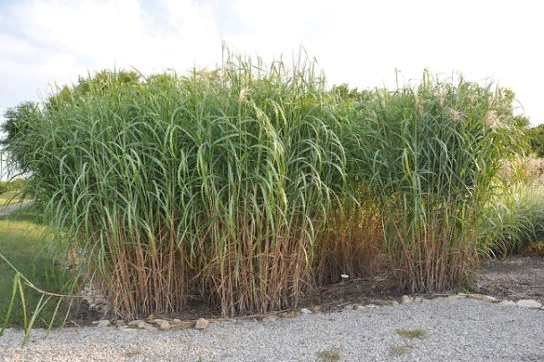 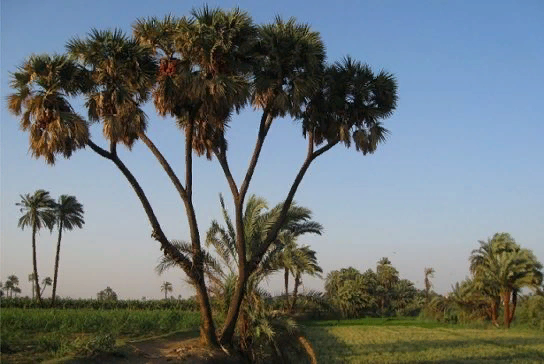 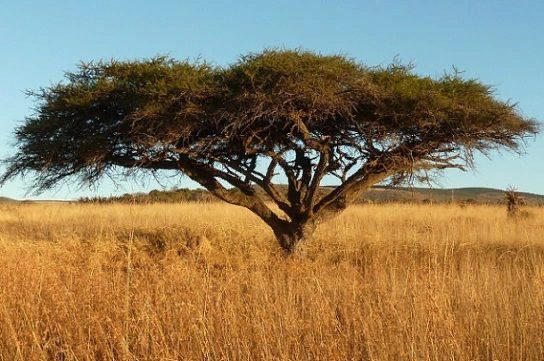 Слоновая трава
Пальма дум
Акация кручёная
Фауна саванны
Жираф
Слон
Носорог
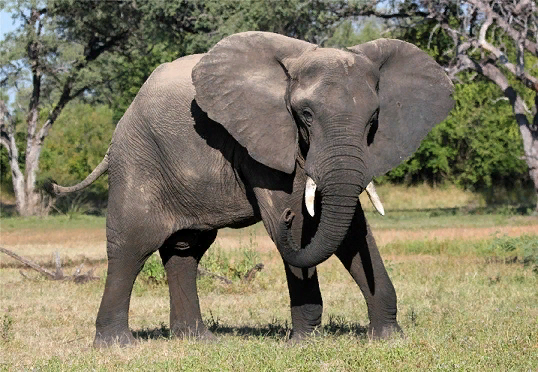 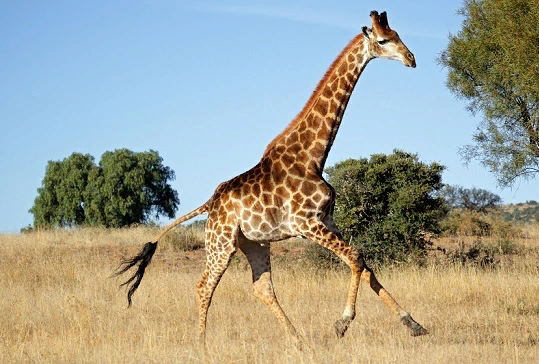 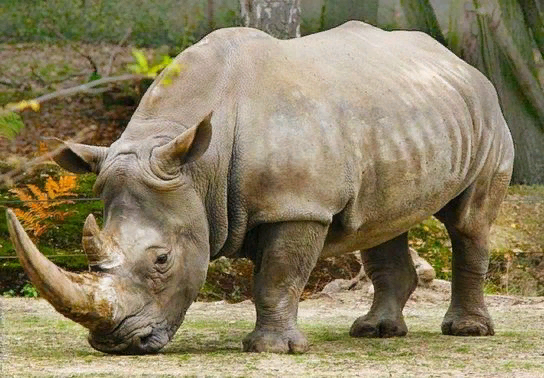 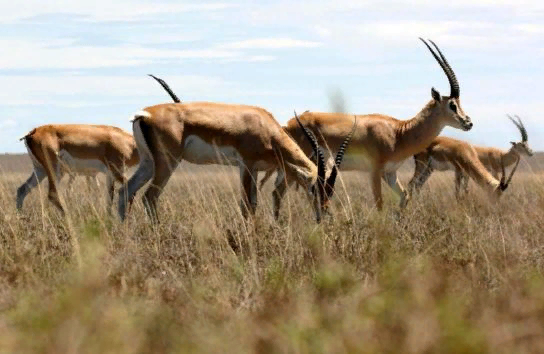 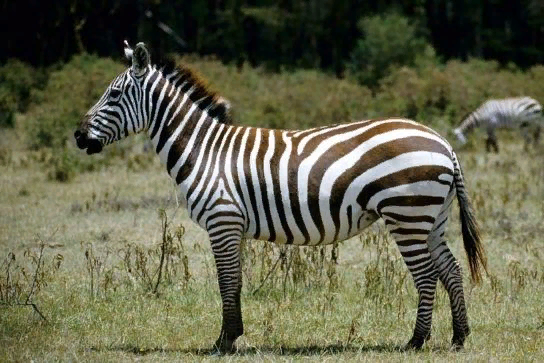 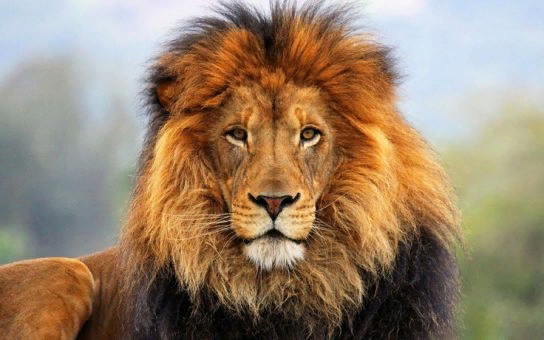 Газель Гранта
Зебра
Лев